Cares Act 2Payroll Support Application Portal
System Screenshots
January 8, 2020
Overview
2
Step 1: Treasury Website
Treasury website with link to PSP2 Application/Cares Hub
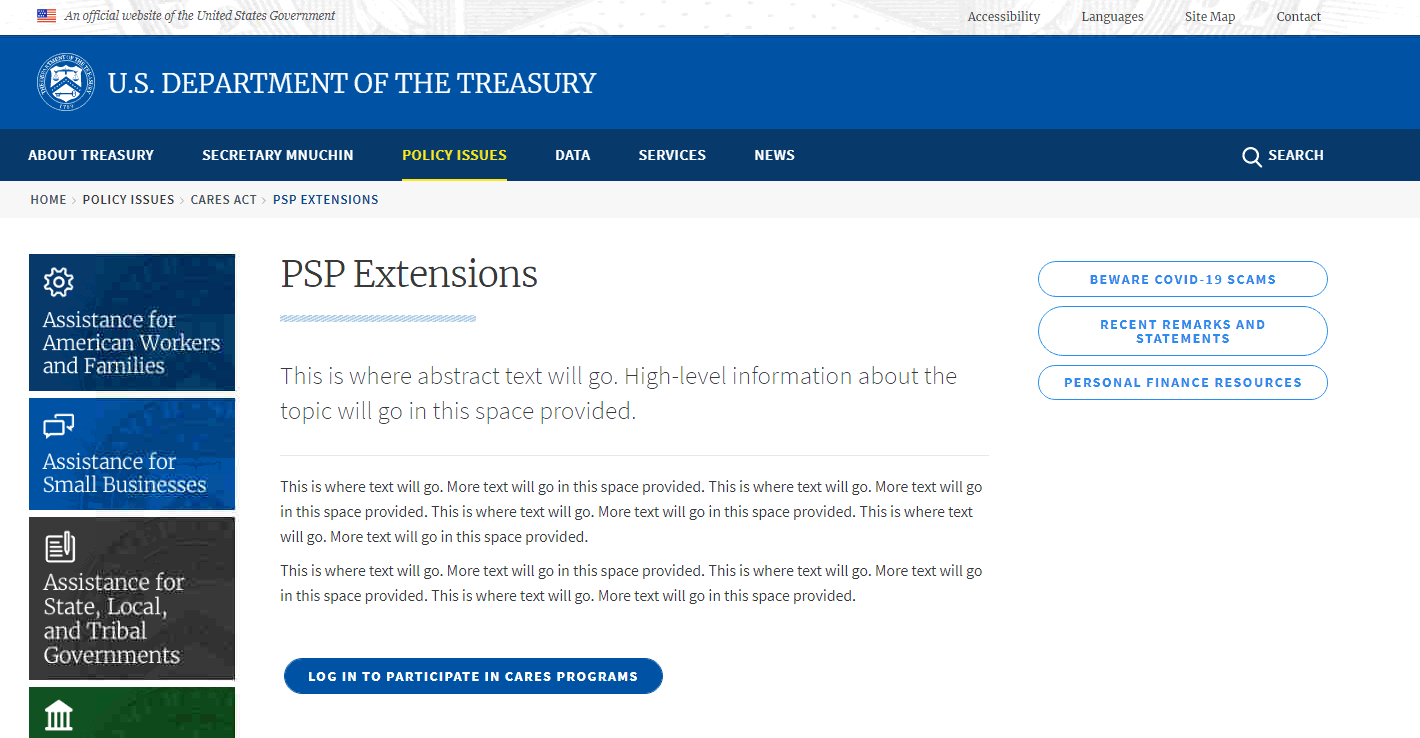 3
Step 2: Application Login
Login page for new or returning Cares Hub users.
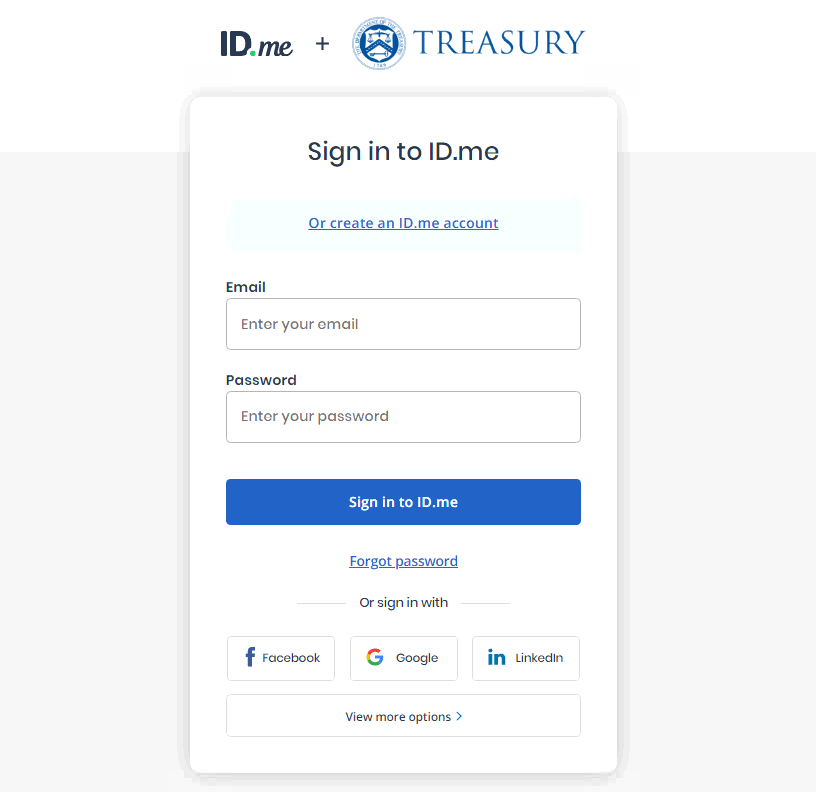 4
Step 3: Application Homepage (PSP2)
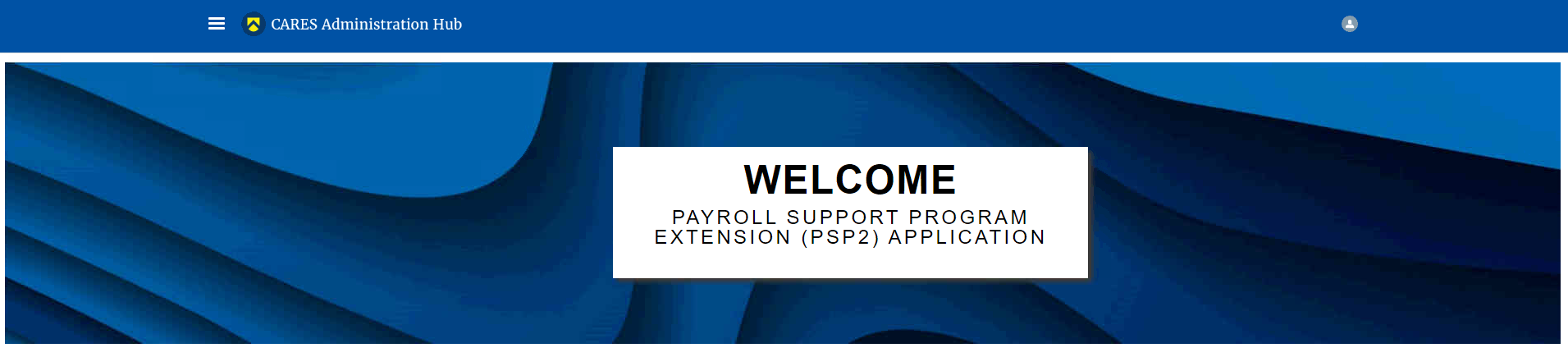 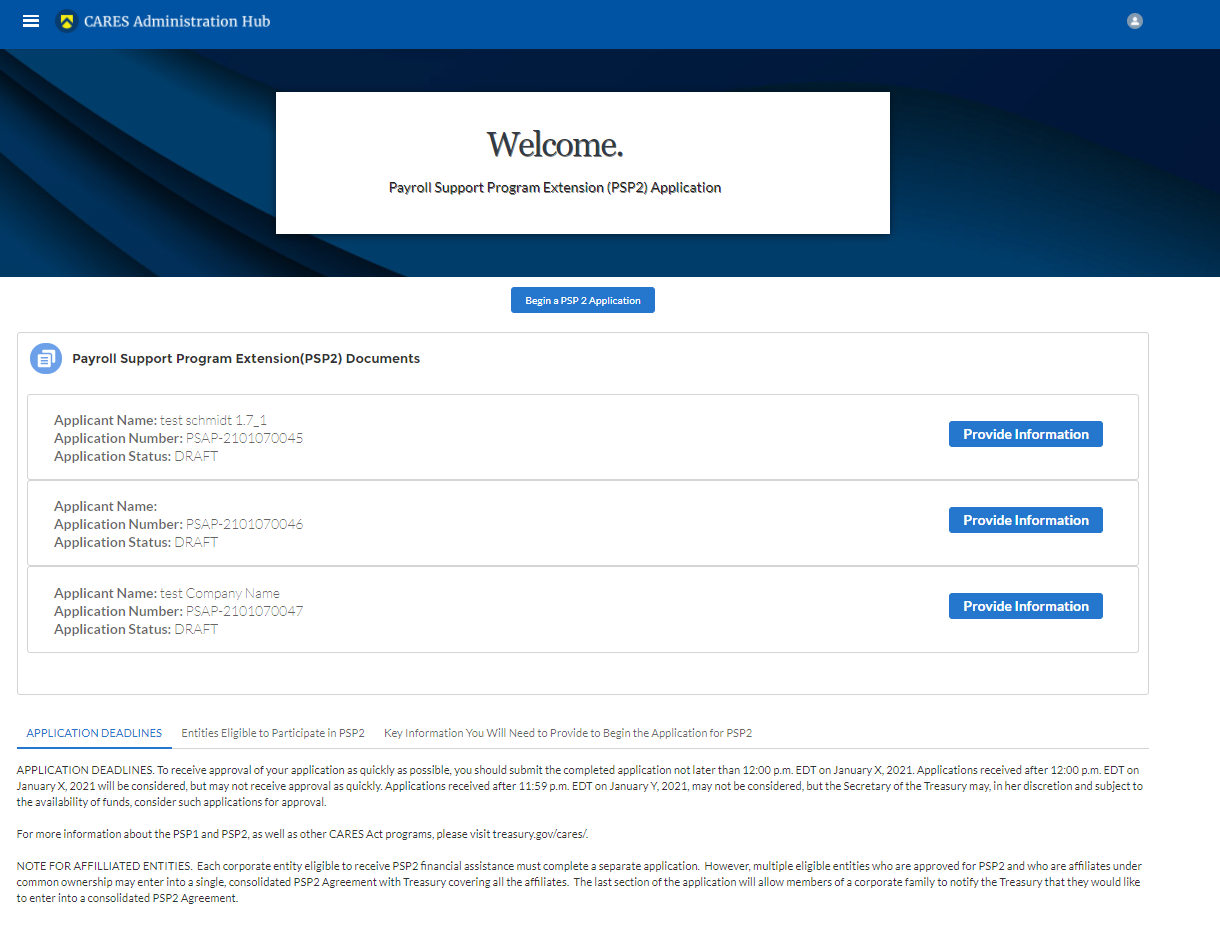 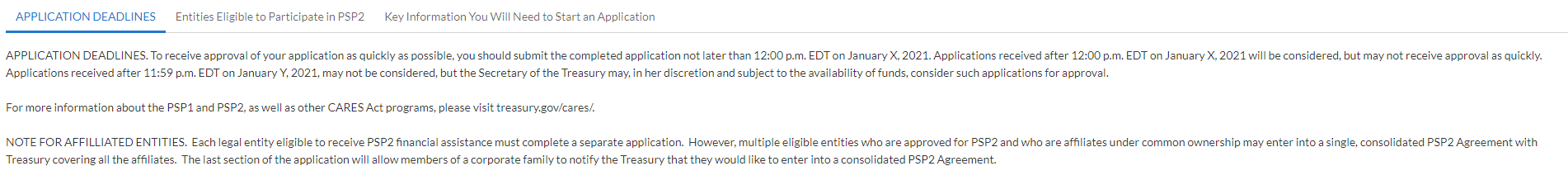 5
Step 3: Application Homepage (PSP2)
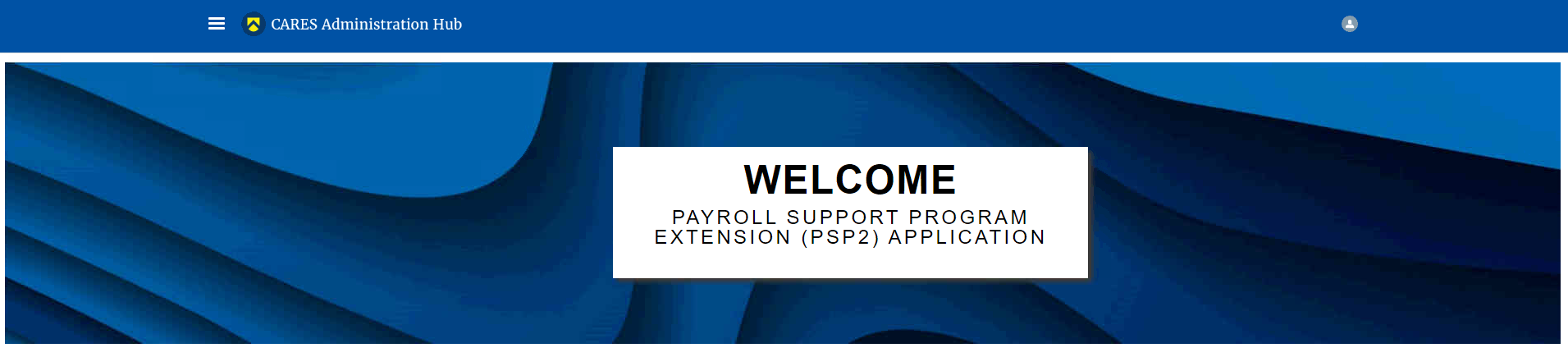 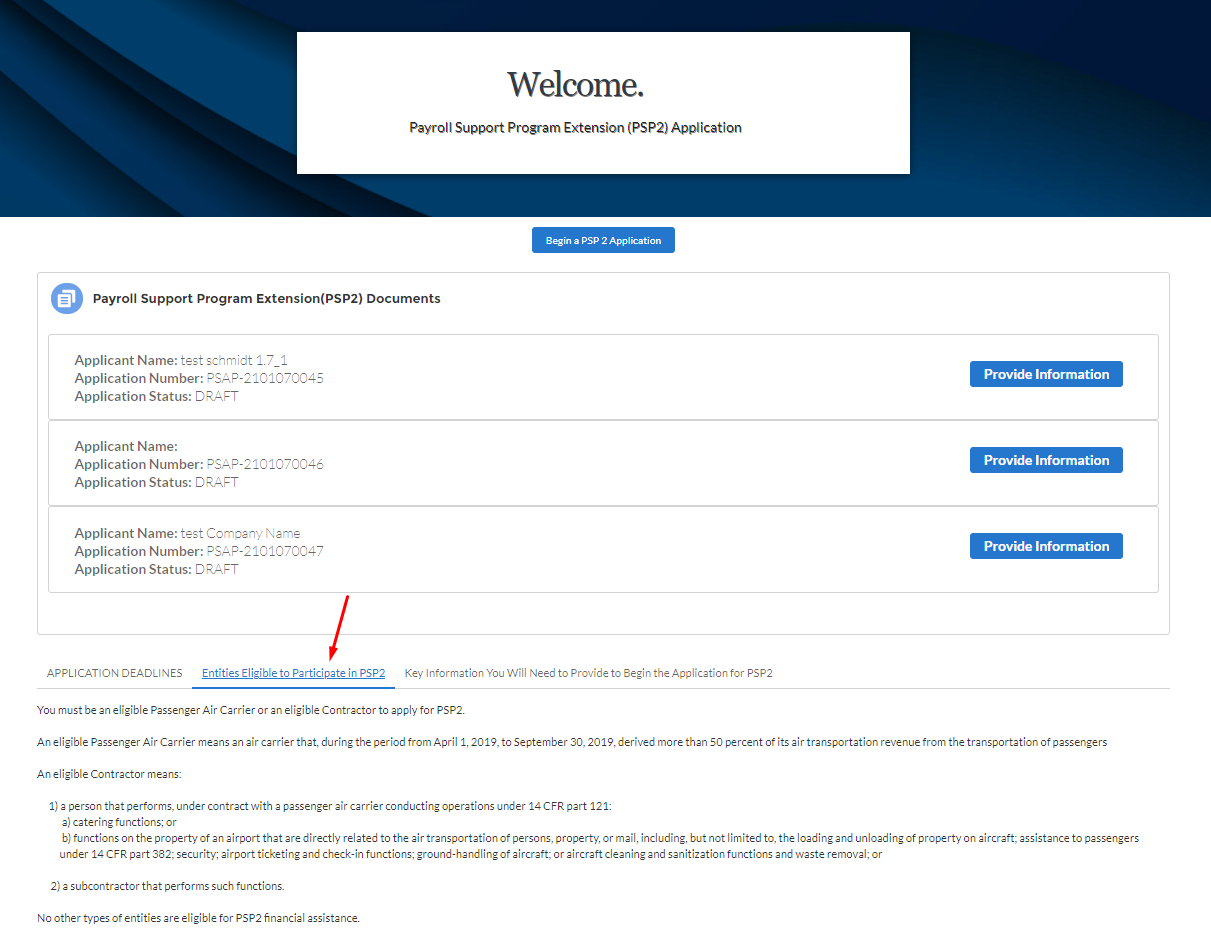 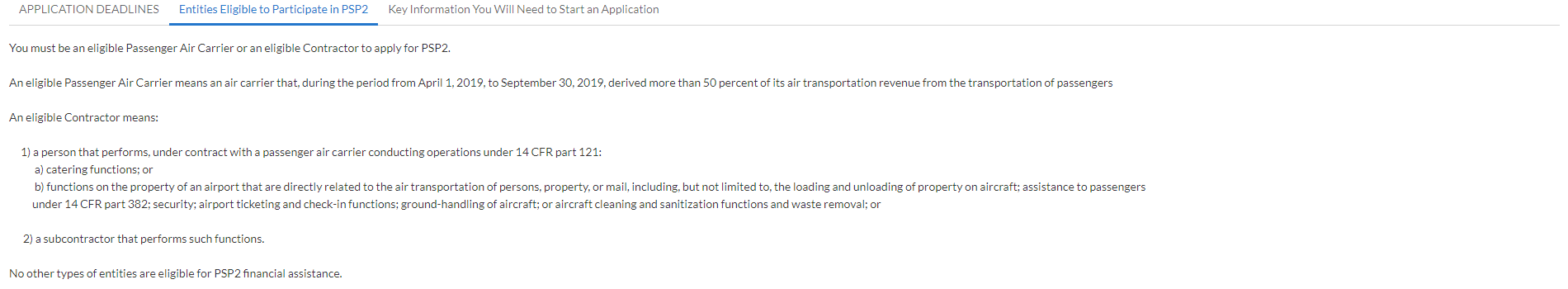 6
Step 3: Application Homepage (PSP2)
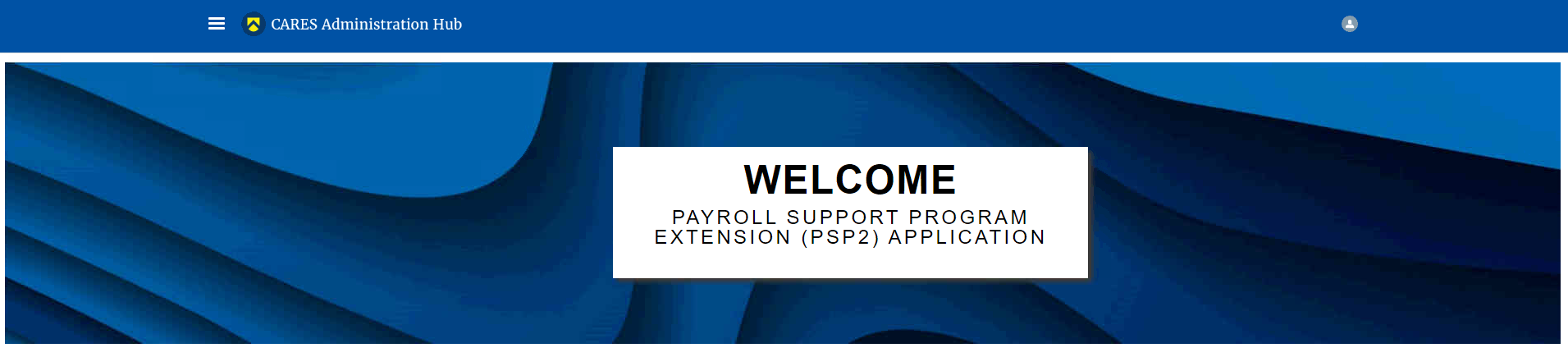 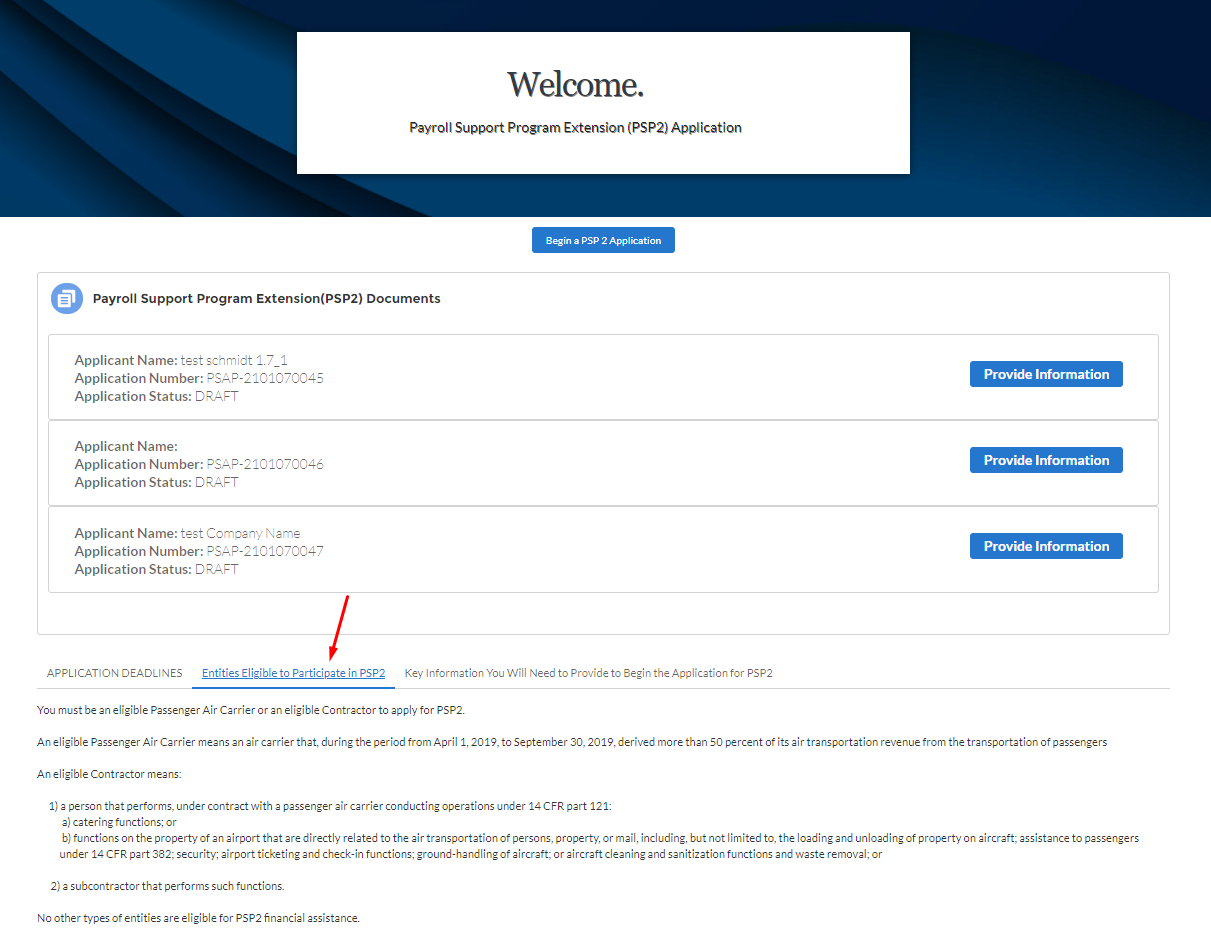 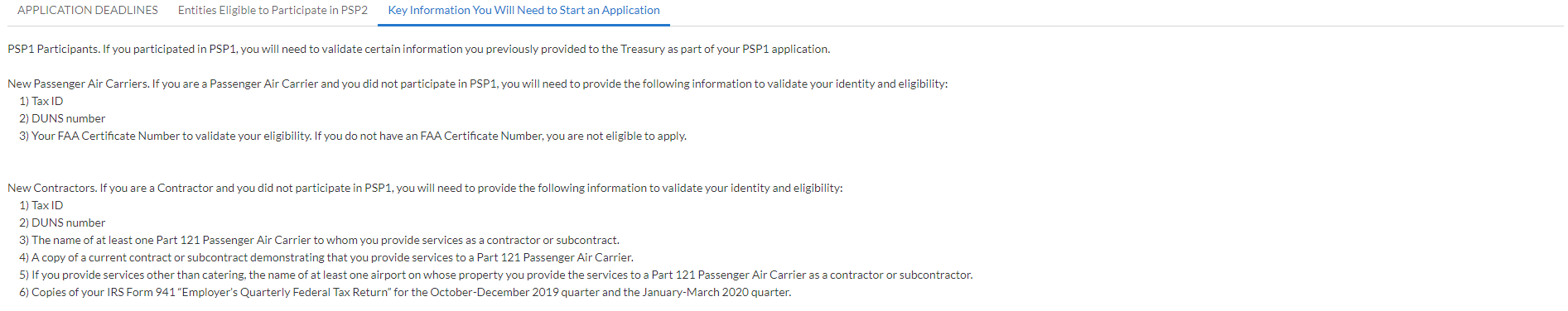 7
Step 4: Starting Application
Once the user clicks the “Begin a PSP 2 Application” button on the homepage, the system will create an application record and direct them to the form.
8
Step 4a: User Instructions
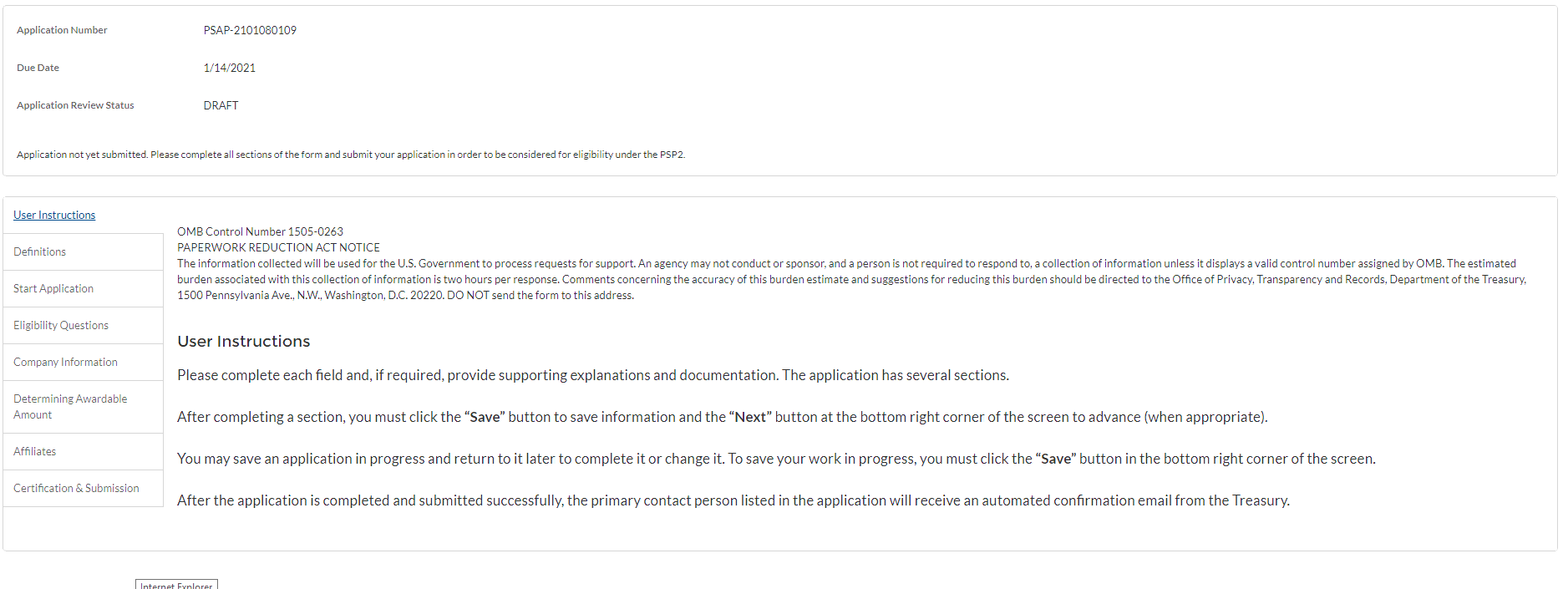 9
Step 4b: Definitions (1/3)
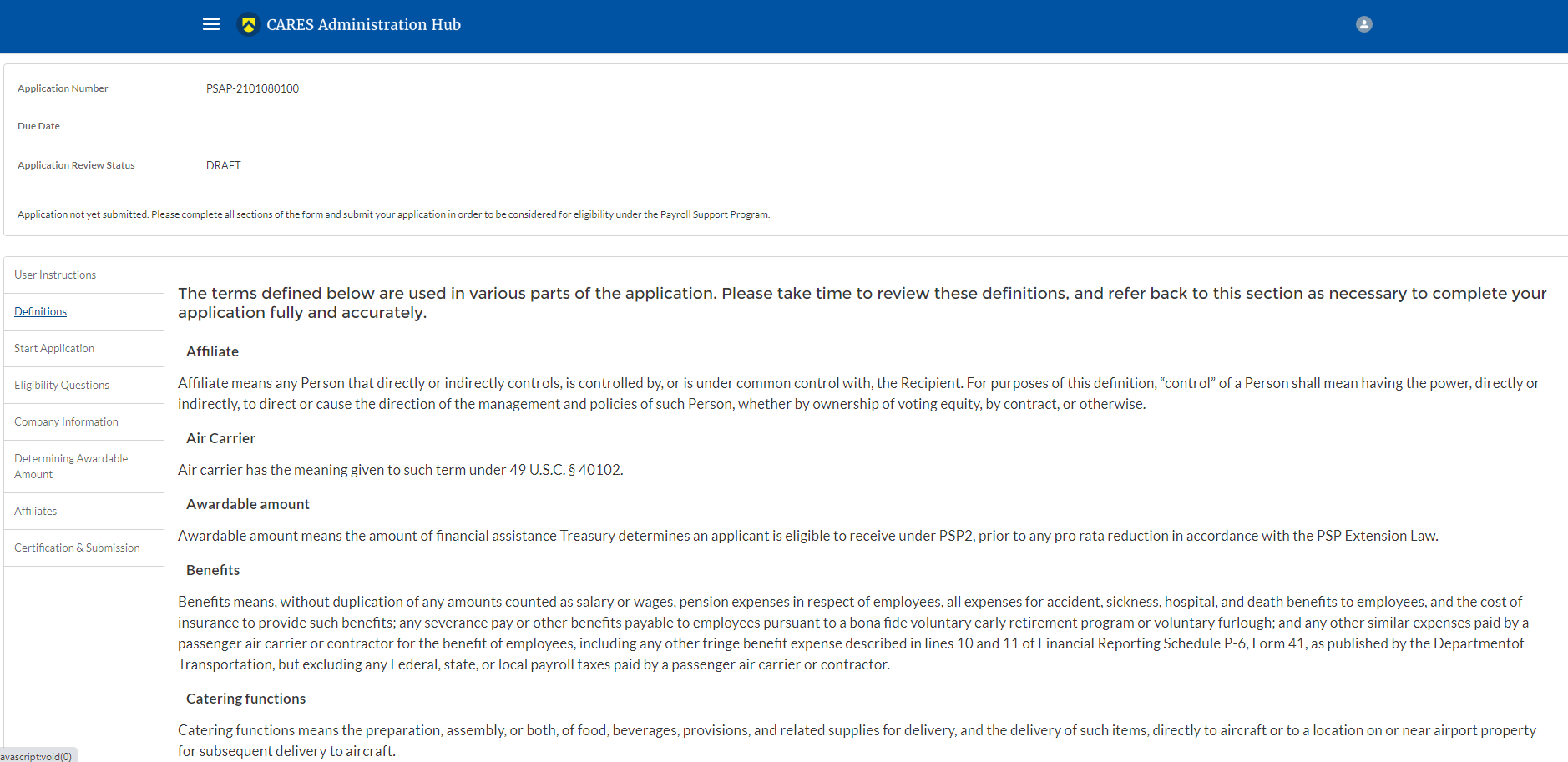 10
Step 4b: Definitions (2/3)
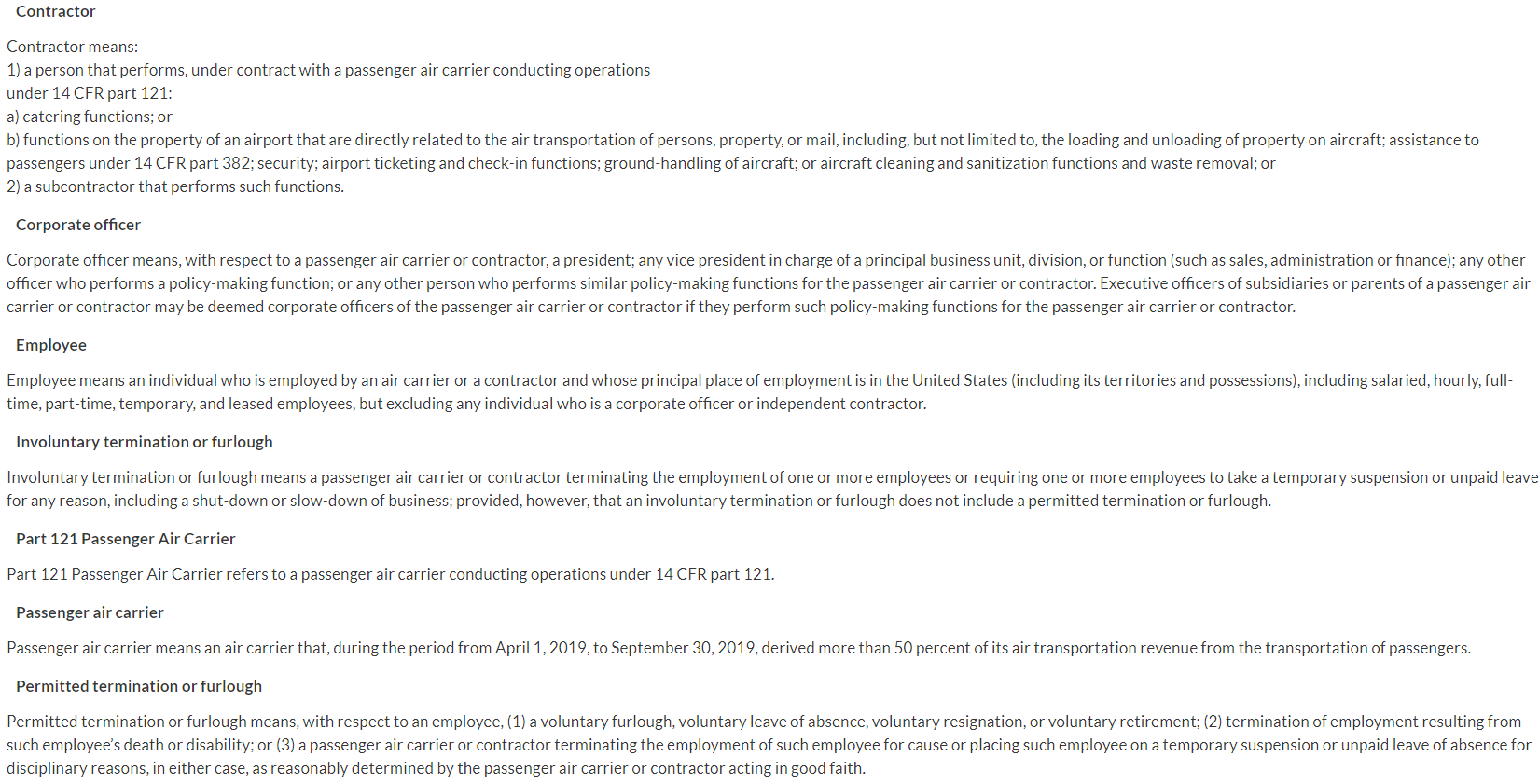 11
Step 4b: Definitions (3/3)
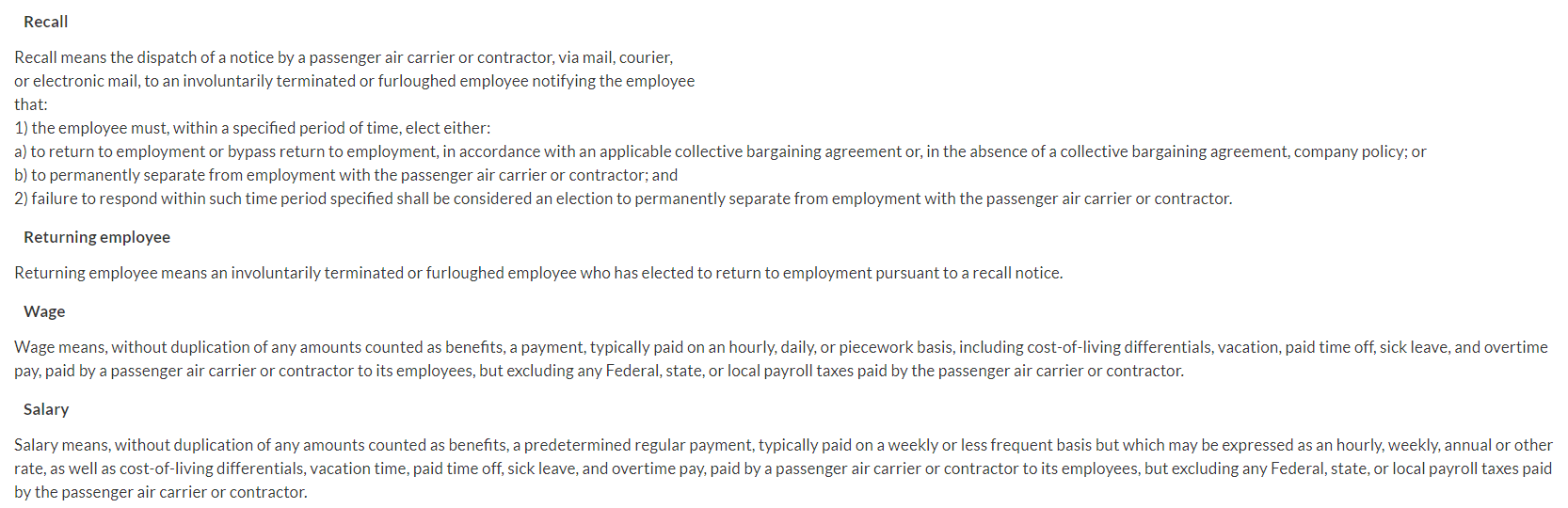 12
Step 4c: Start Application
Passenger Air Carrier AND PSP1 applicant
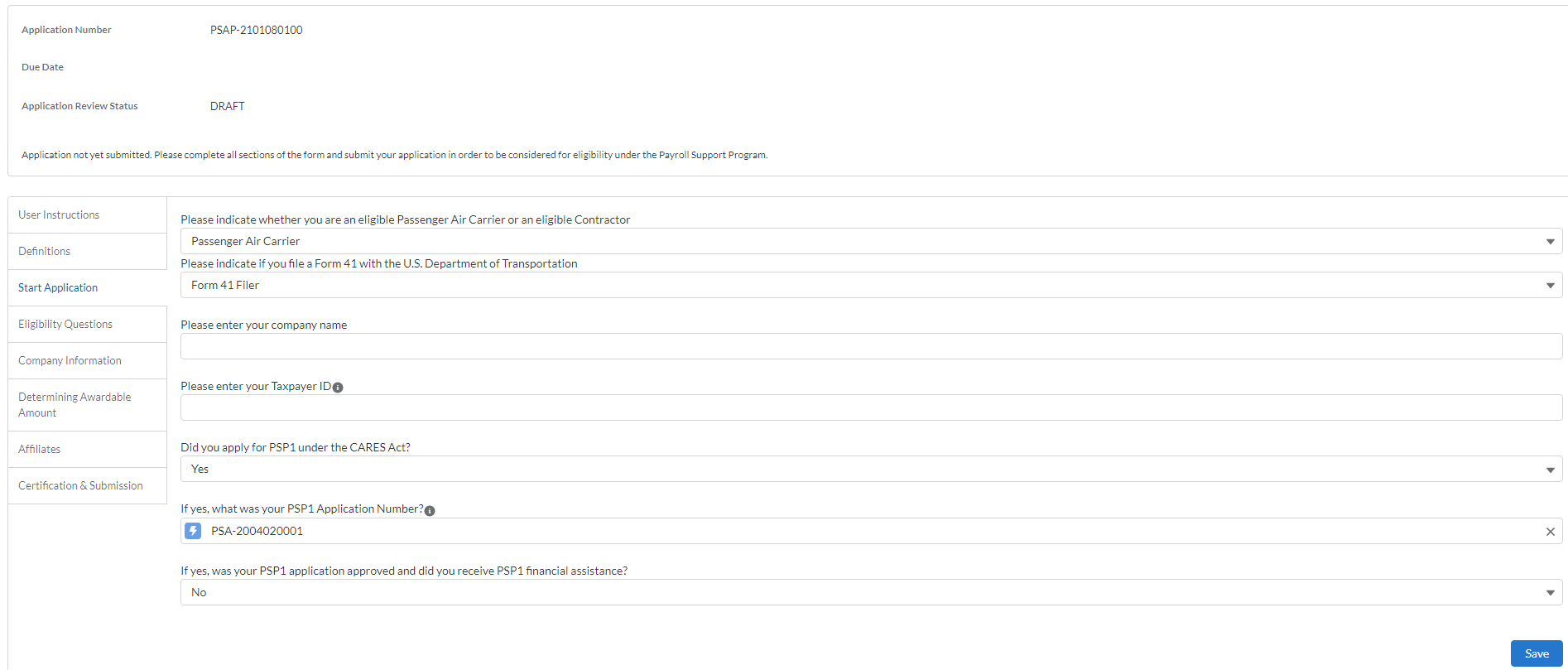 Step 4c: Start Application
Contractor AND NOT a PSP1 applicant
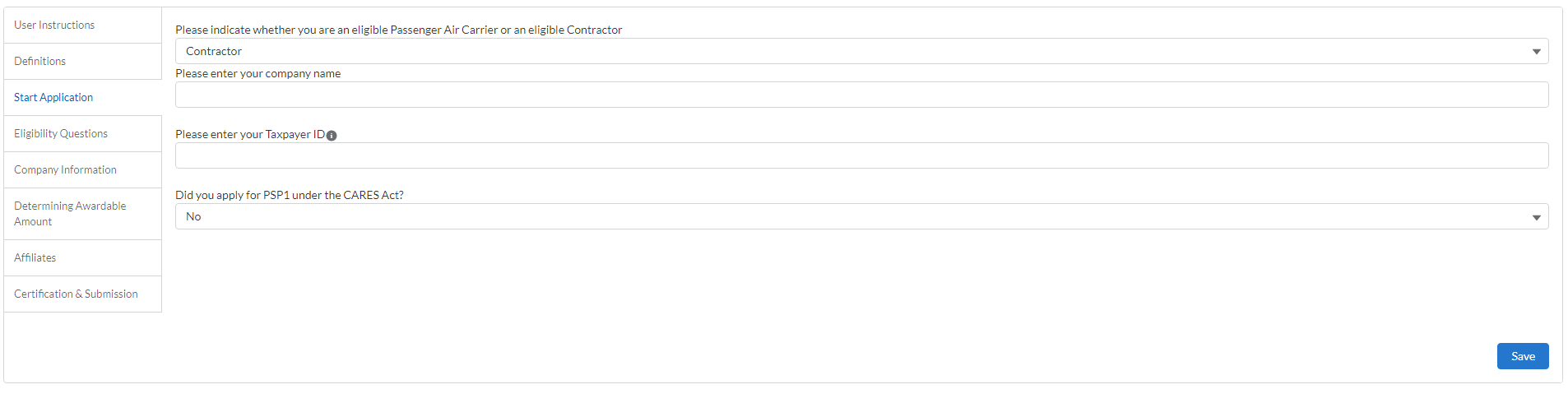 Step 4d: Eligibility Questions
Eligibility Questions section if applicant is a Passenger Carrier and Indirect
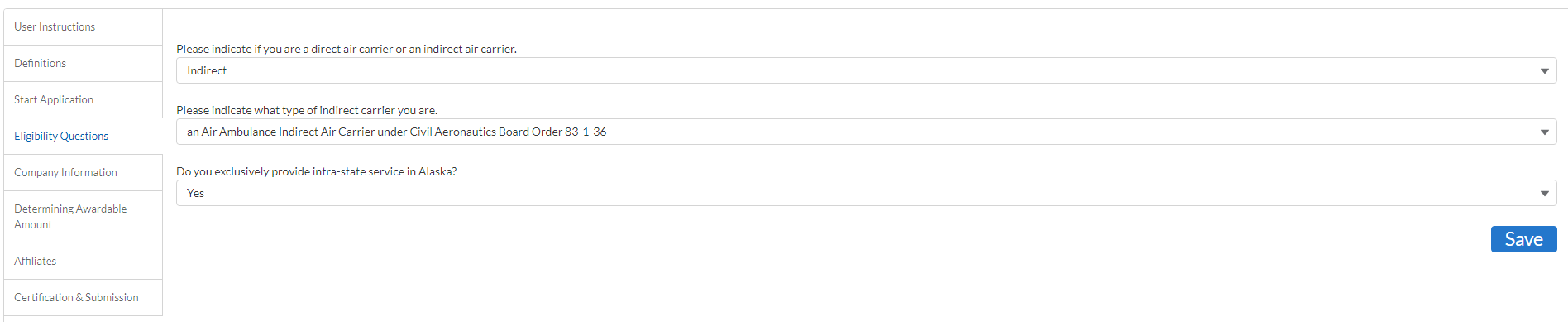 Step 4d: Eligibility Questions cont.
Eligibility Questions section if applicant is a Passenger Carrier AND Direct.
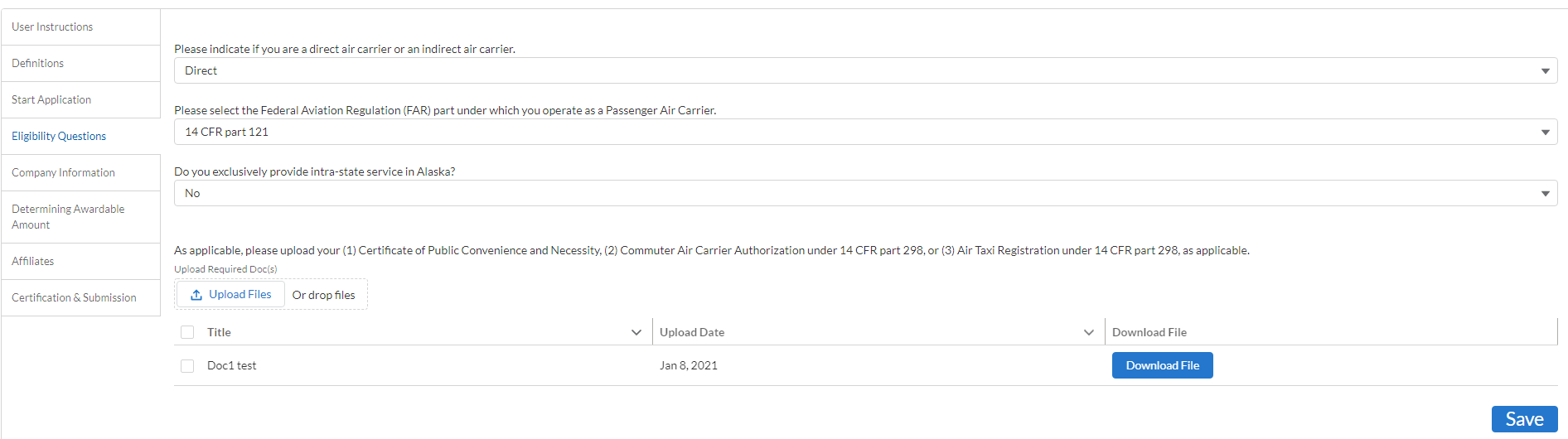 Step 4d: Eligibility Questions cont.
Eligibility Questions if applicant is a contractor AND Contractor
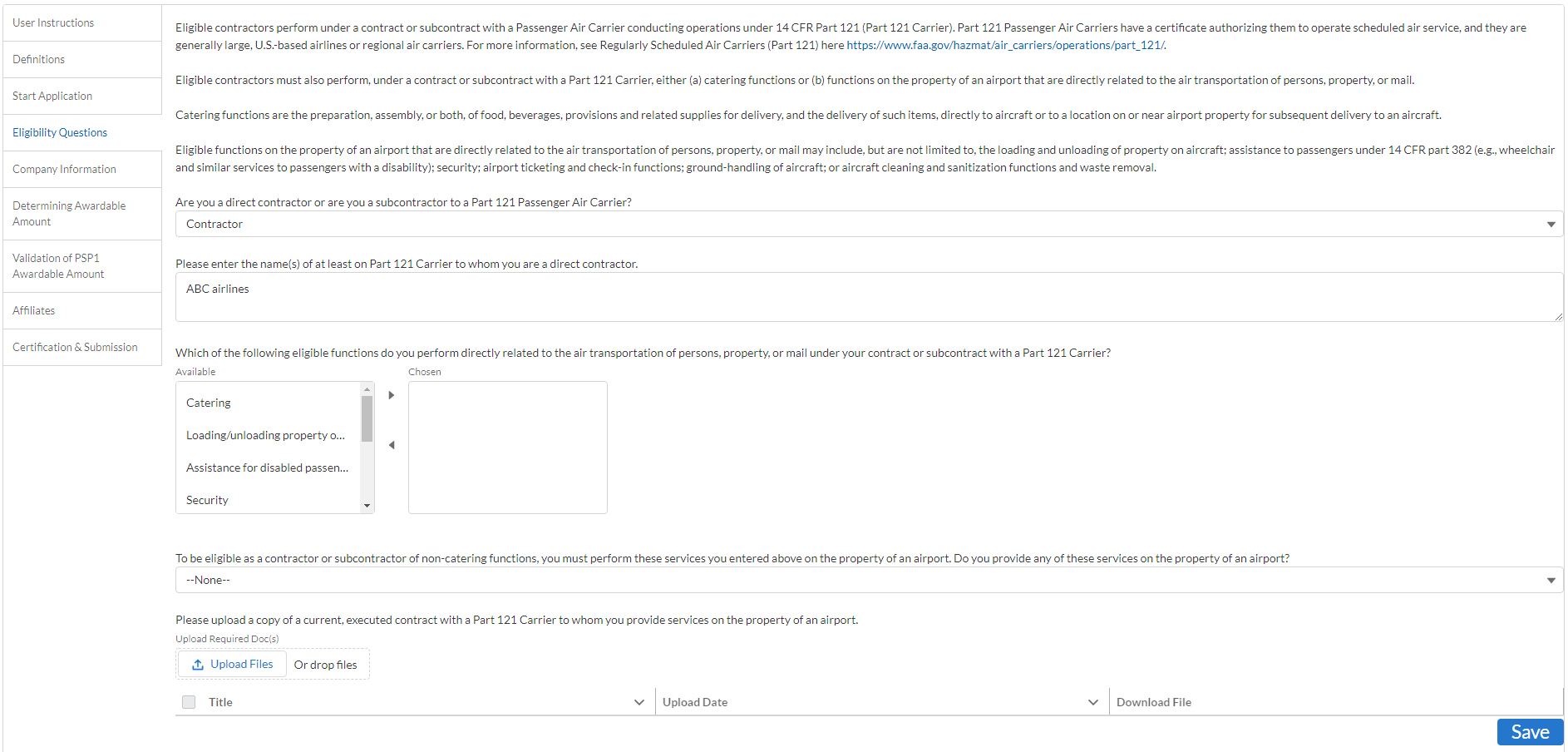 Step 4d: Eligibility Quesitons cont.
Eligibility Questions section if applicant is a contractor AND Contractor
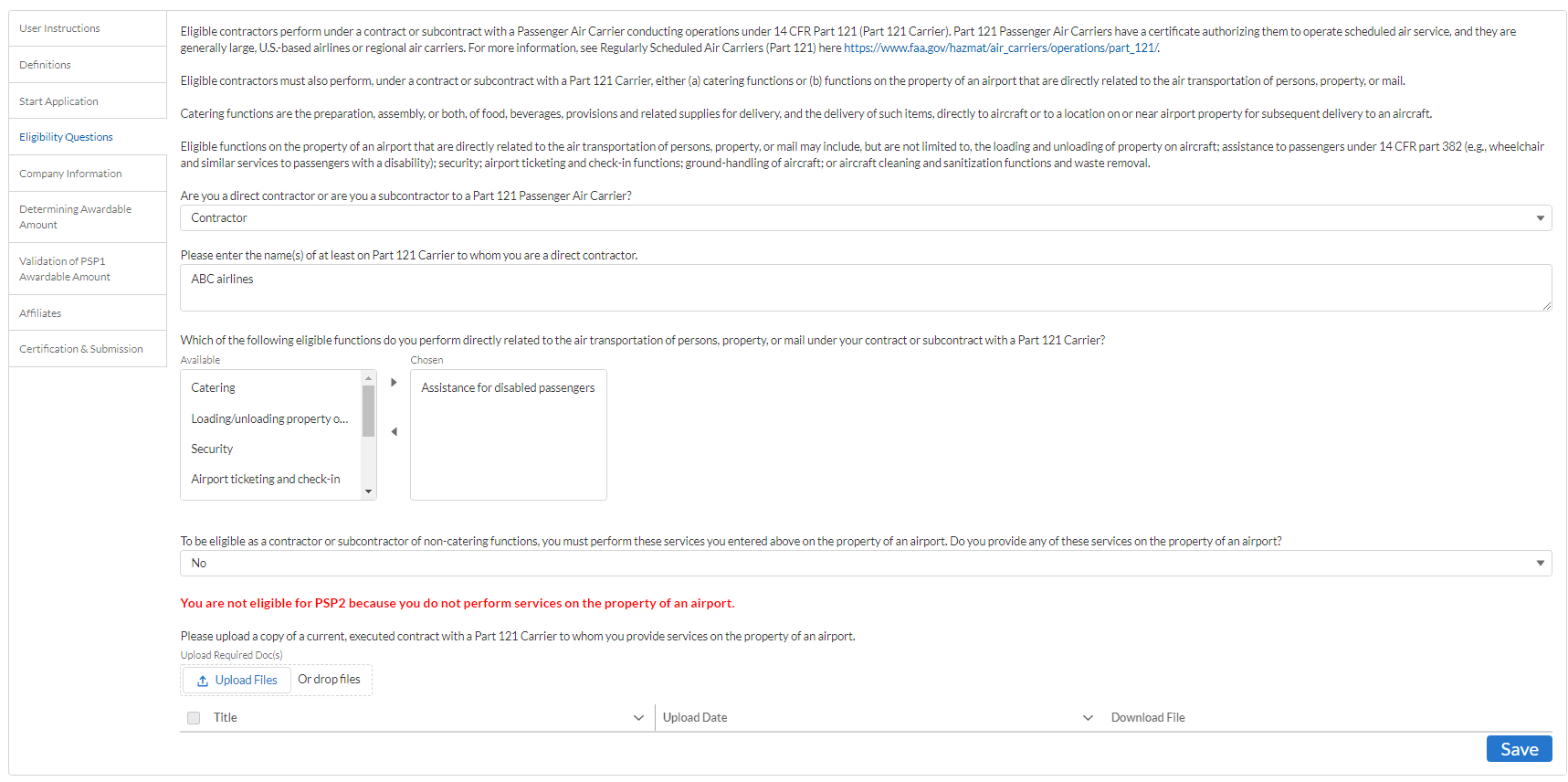 Step 4d: Eligibility Questions cont.
Shows if Contractor was PSP1, for both contractor and sub-contractor
Eligibility Questions section if applicant is a contractor AND Contractor
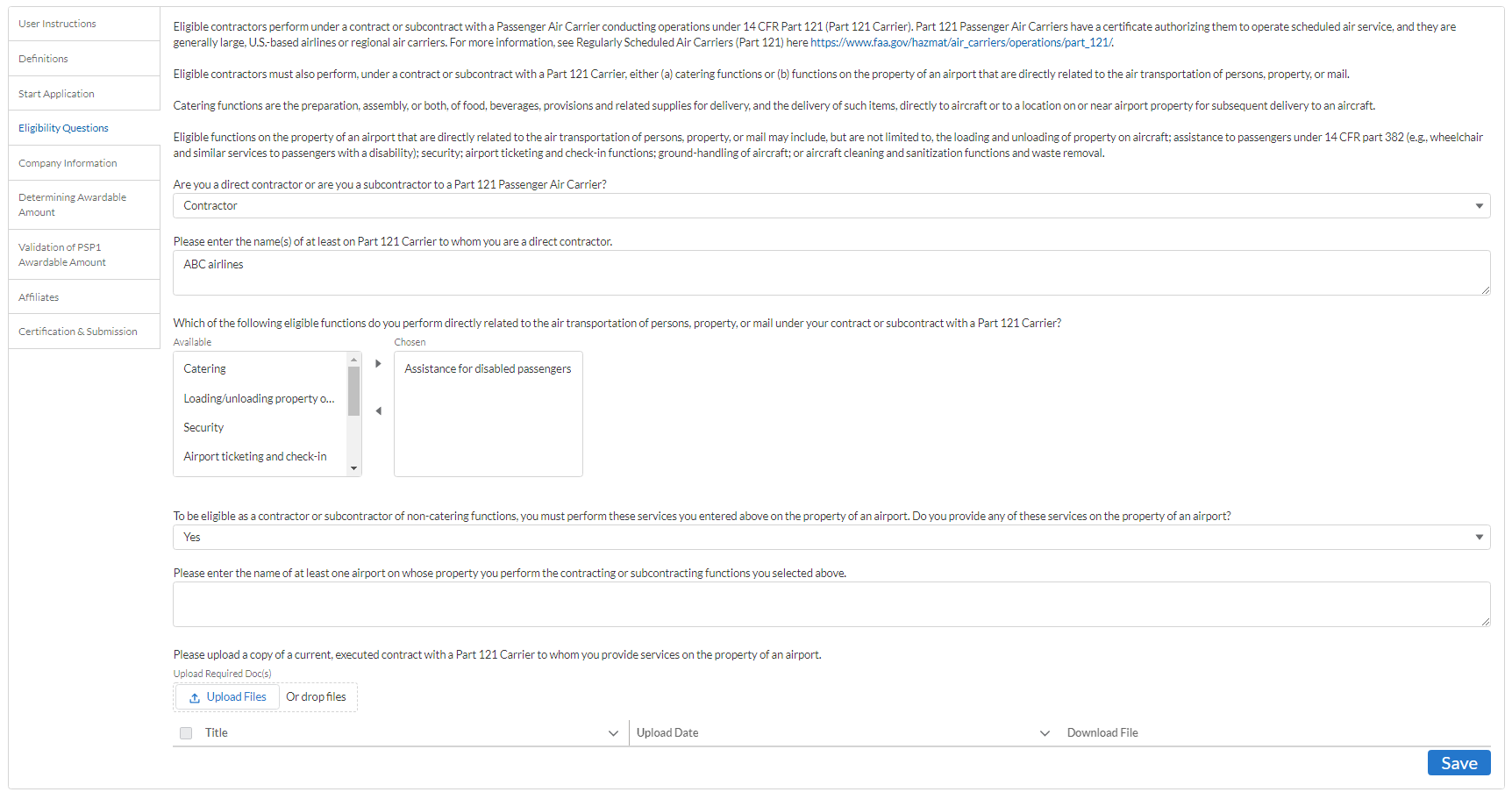 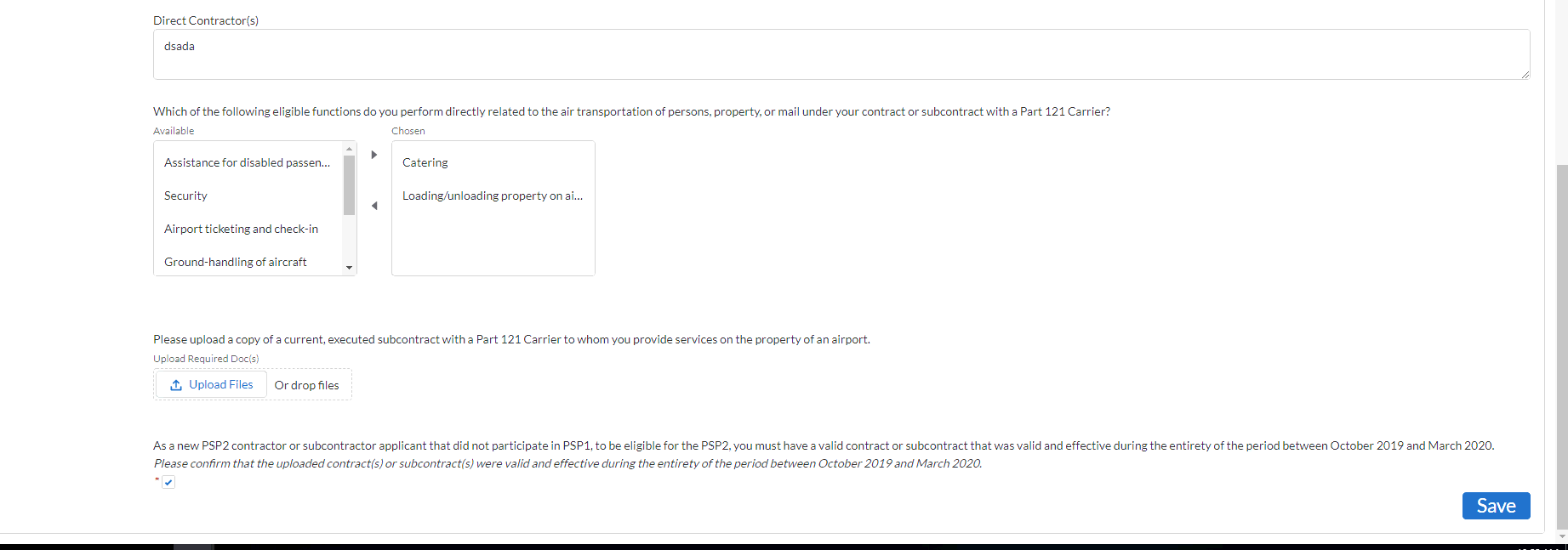 [Speaker Notes: Shows if Contractor was PSP1, for both contractor and sub-contractor]
Step 4d: Eligibility Questions cont.
Eligibility Questions section if applicant is a contractor AND Subcontractor
Shows if Contractor was PSP1, for both contractor and sub-contractor
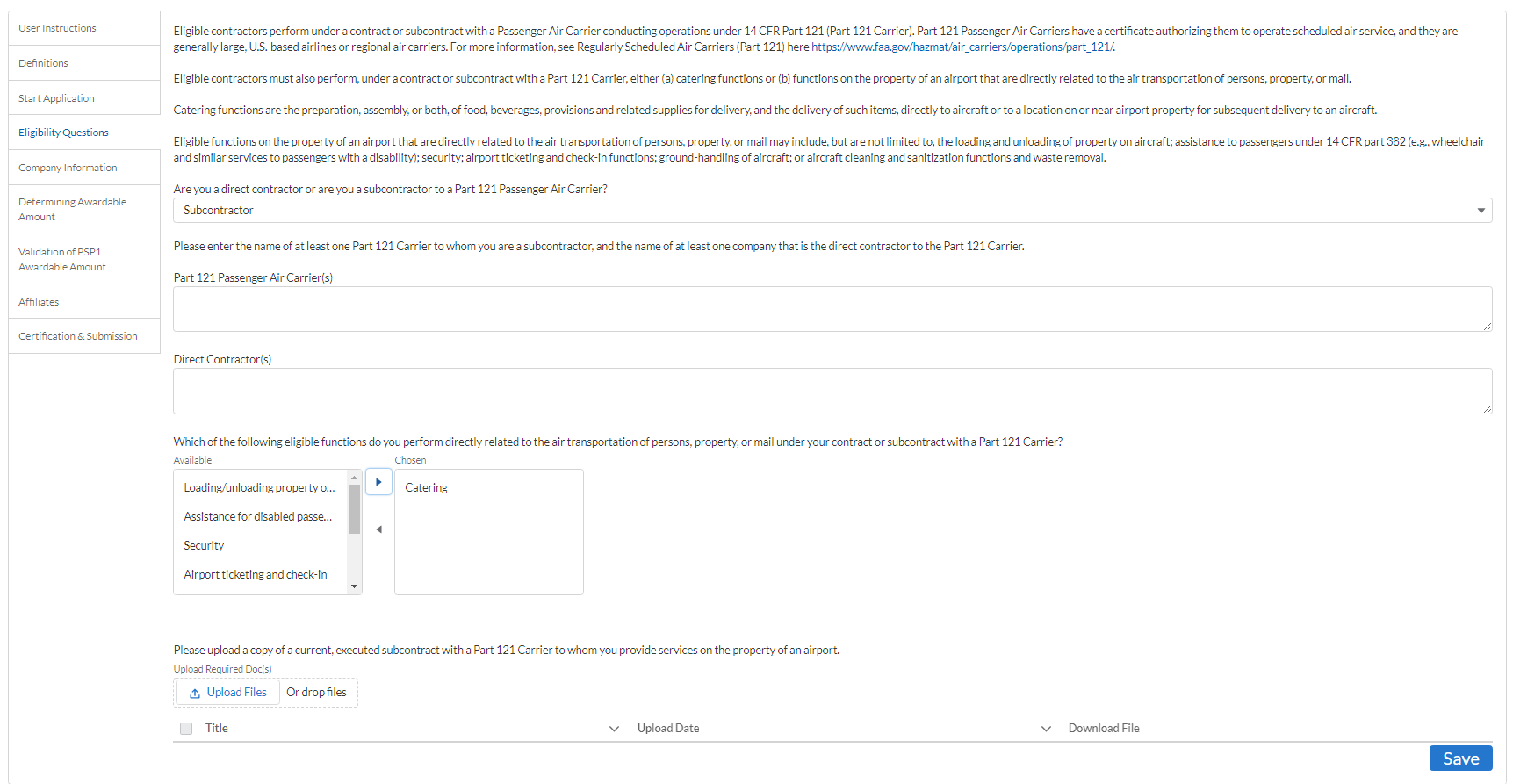 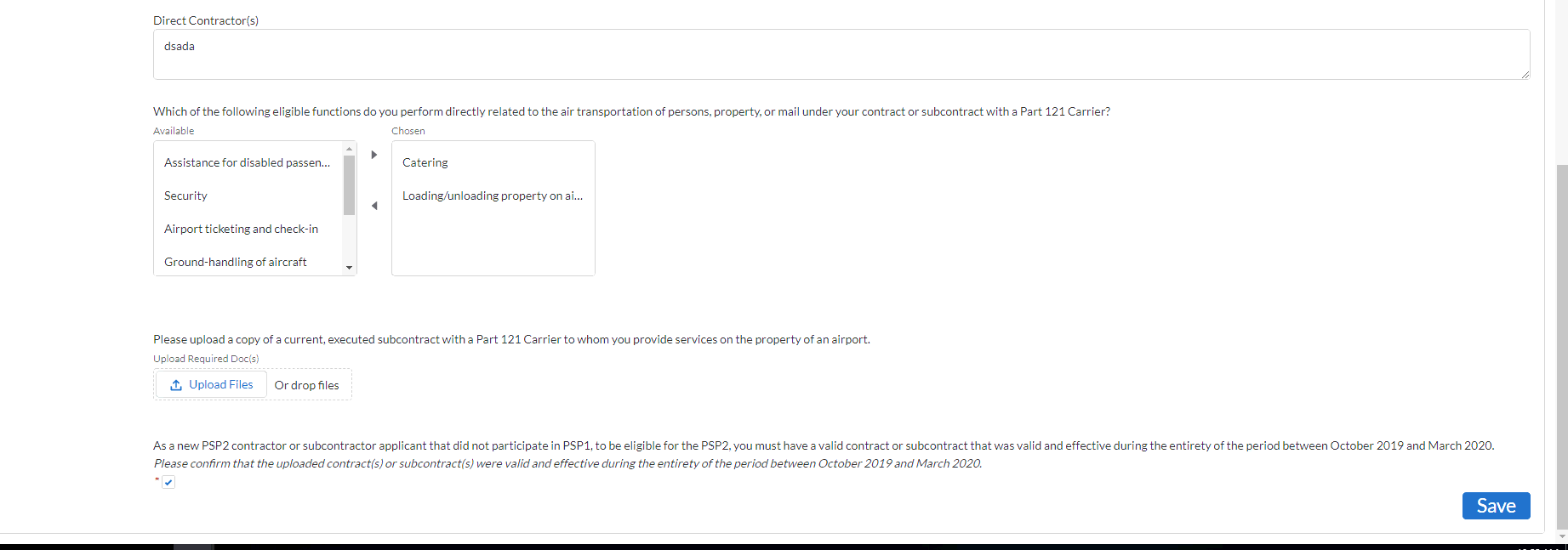 Step 4d: Eligibility Questions cont.
Additional Info section if applicant is a contractor AND Subcontractor
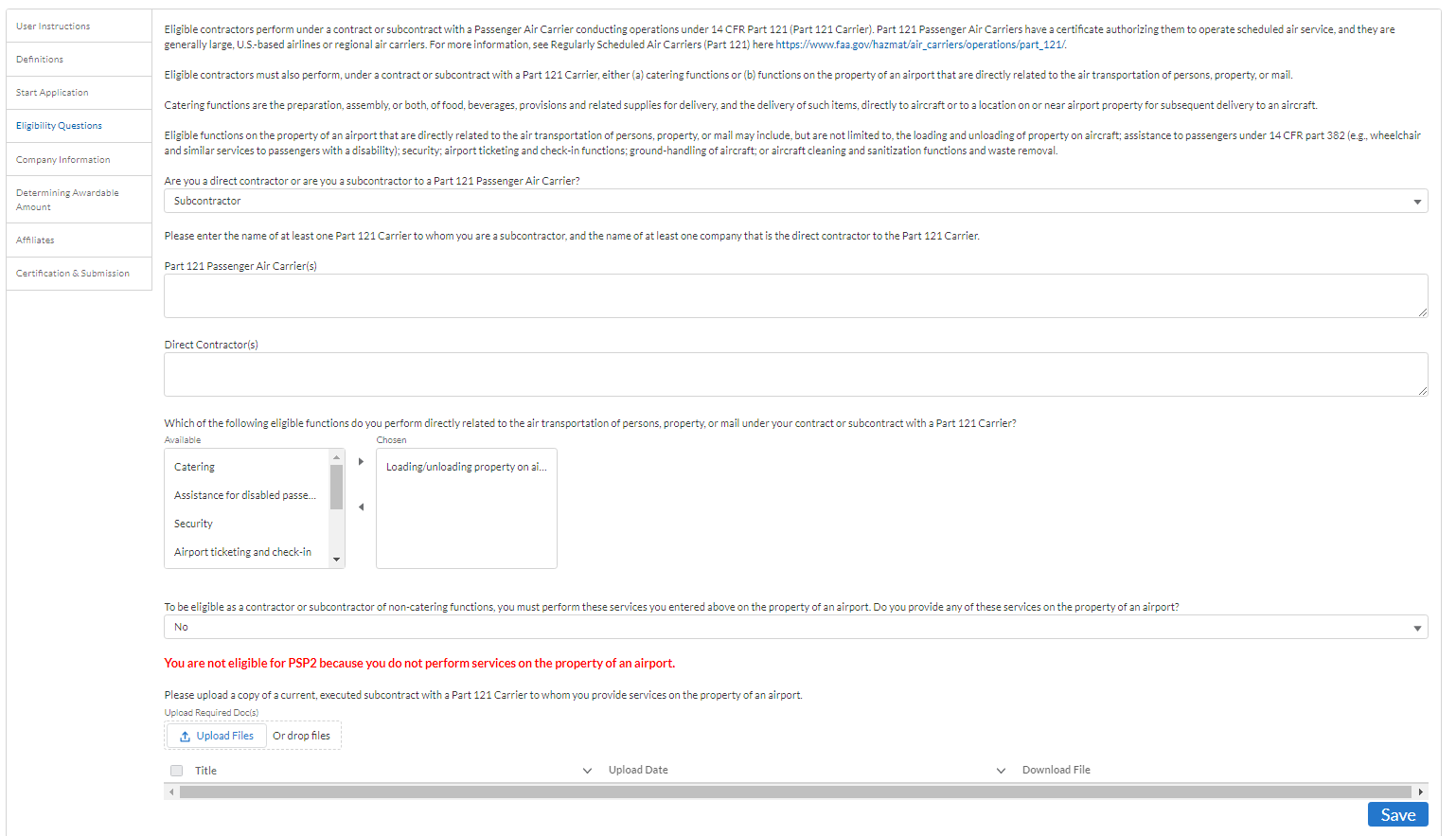 Step 4d: Eligibility Questions cont.
Eligibility Questions section if applicant is a contractor AND Subcontractor
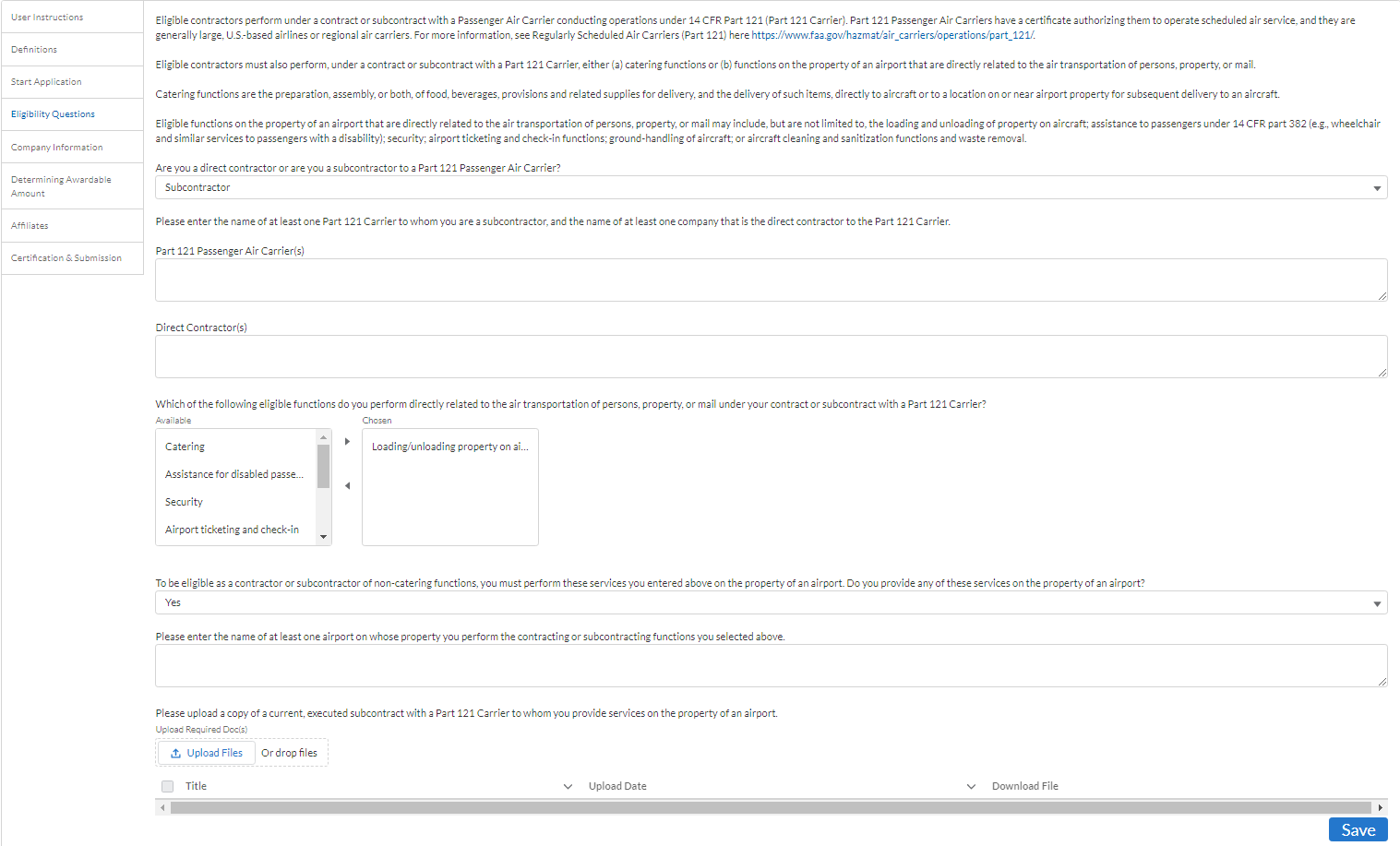 Step 4e: Company Information
Previous PSP1 Applicant
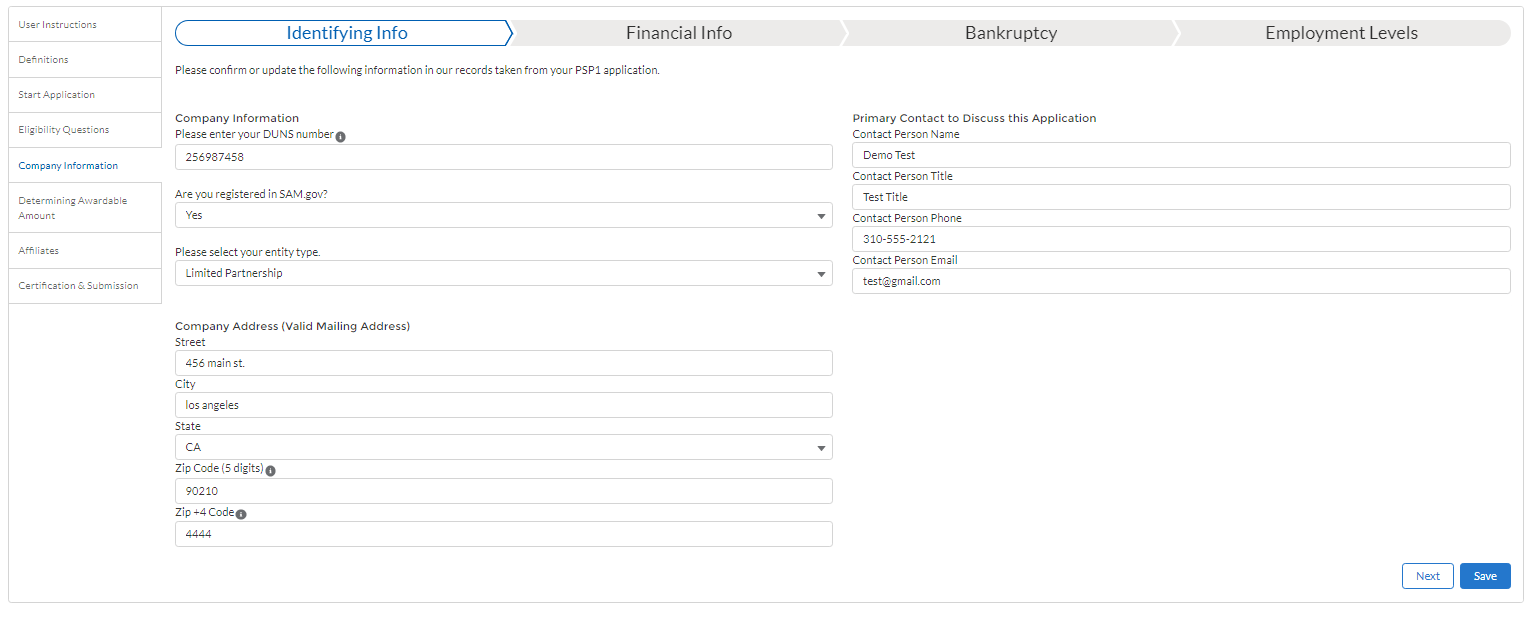 Step 4e: Company Information
Previous PSP1 Applicant
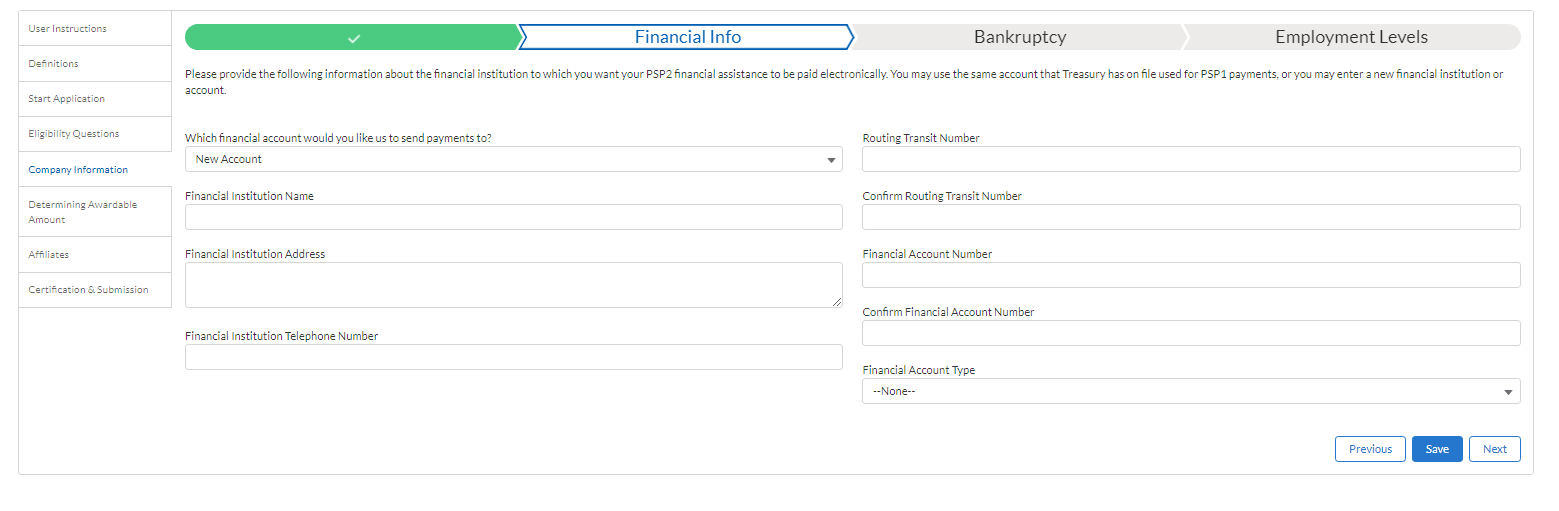 Step 4e: Company Information
Previous PSP1 Applicant
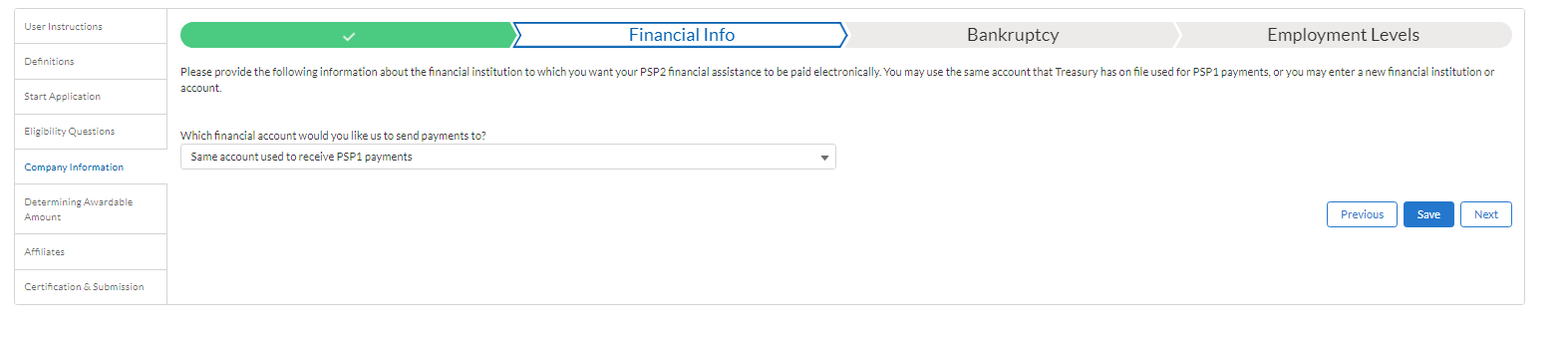 Step 4e: Company Information cont.
NO PSP1 Application, new applicant
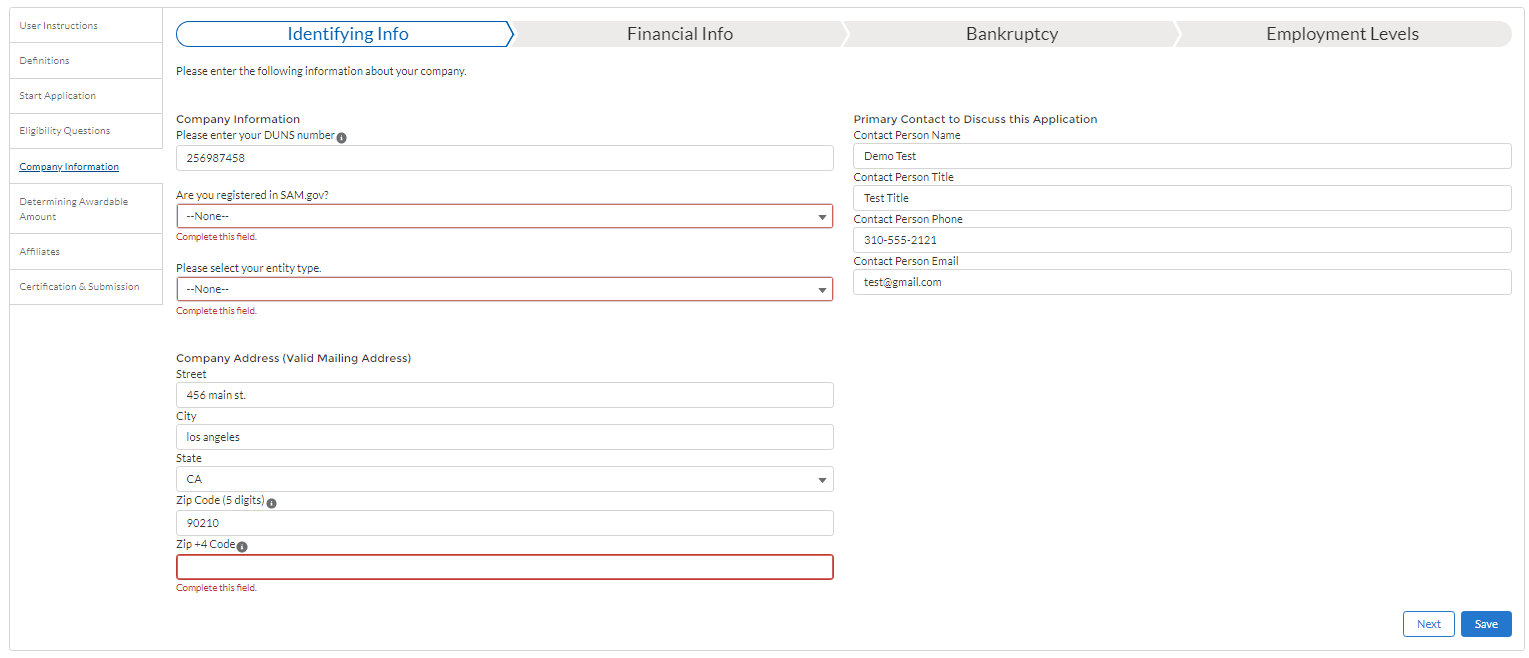 Step 4e: Company Information cont.
NO PSP1 Application, new applicant
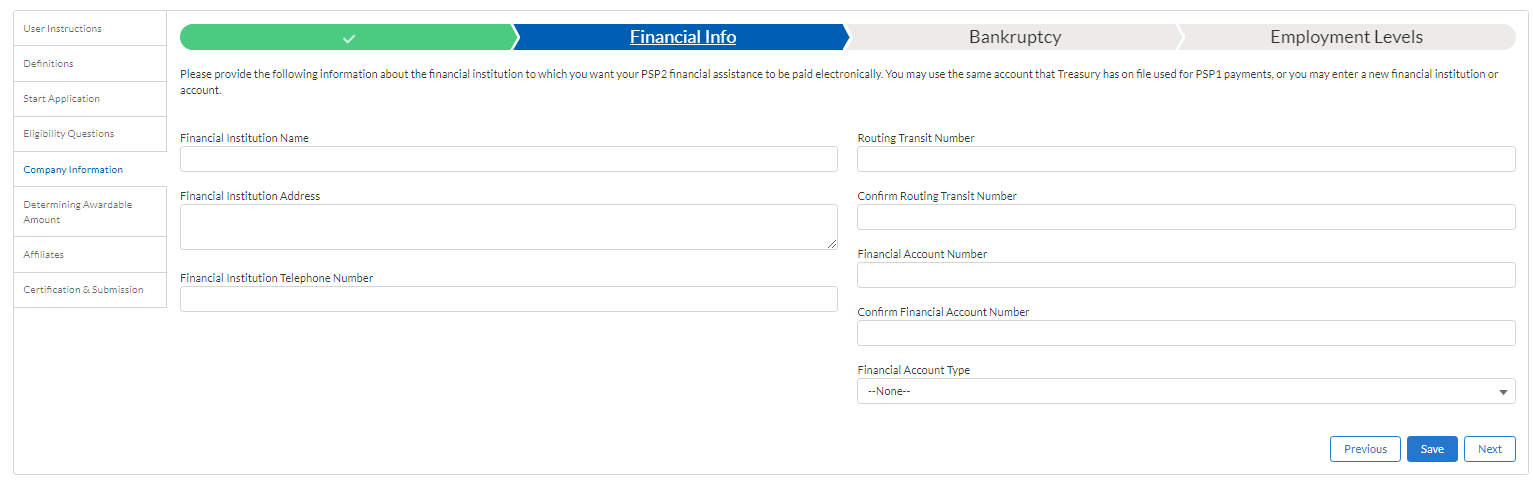 Step 4e: Company Information cont.
Both PSP1 and NOT PSP1 Applicants
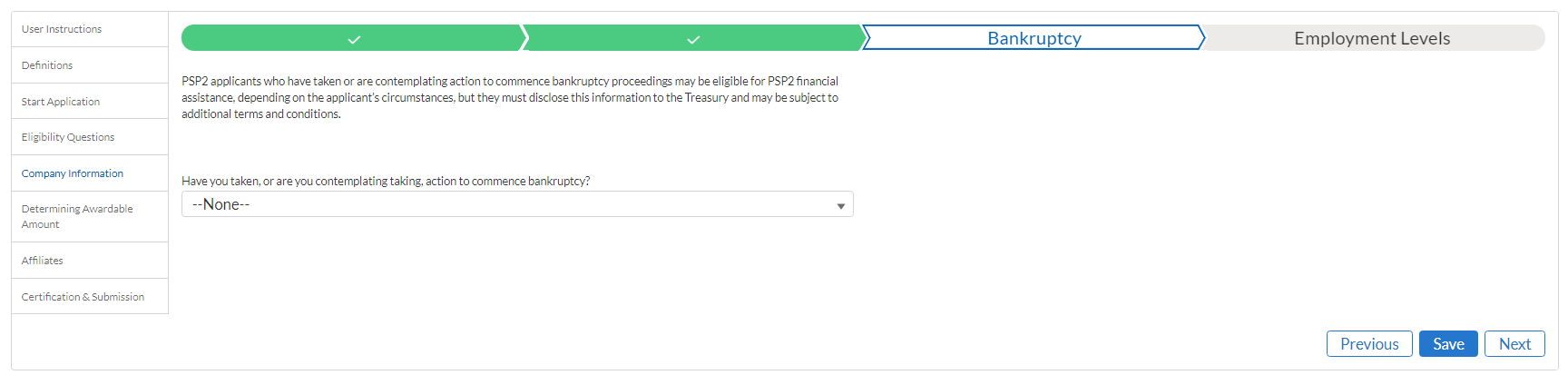 Step 4e: Company Information cont.
Both PSP1 and NOT PSP1 Applicants
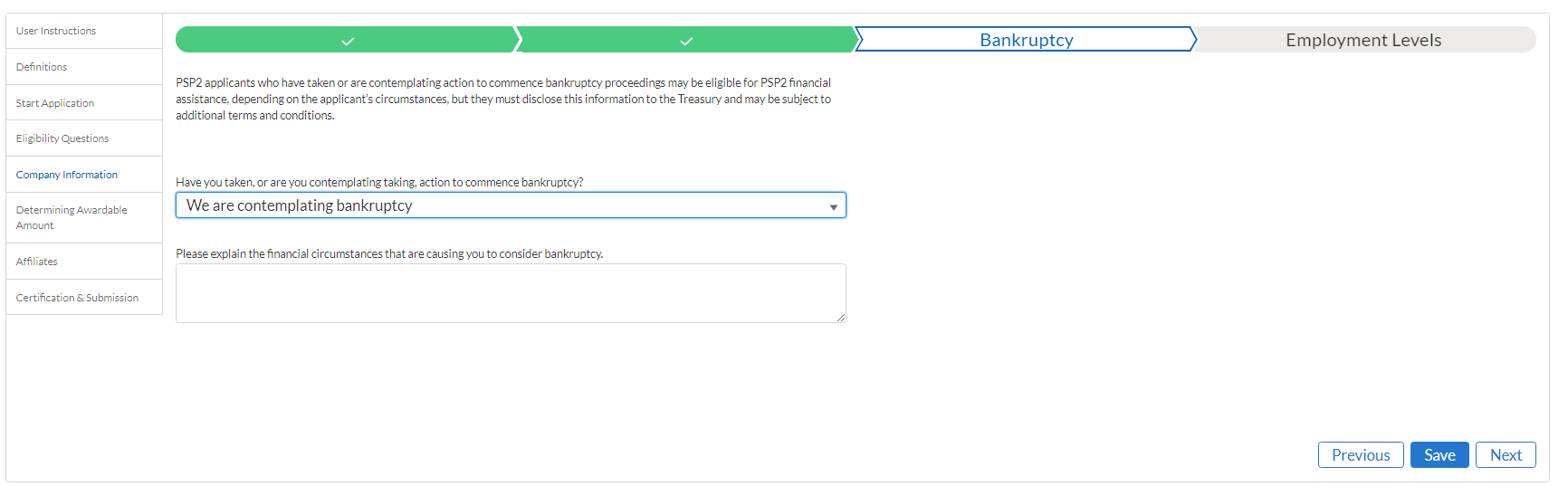 Step 4e: Company Information cont.
Both PSP1 and NOT PSP1 Applicants
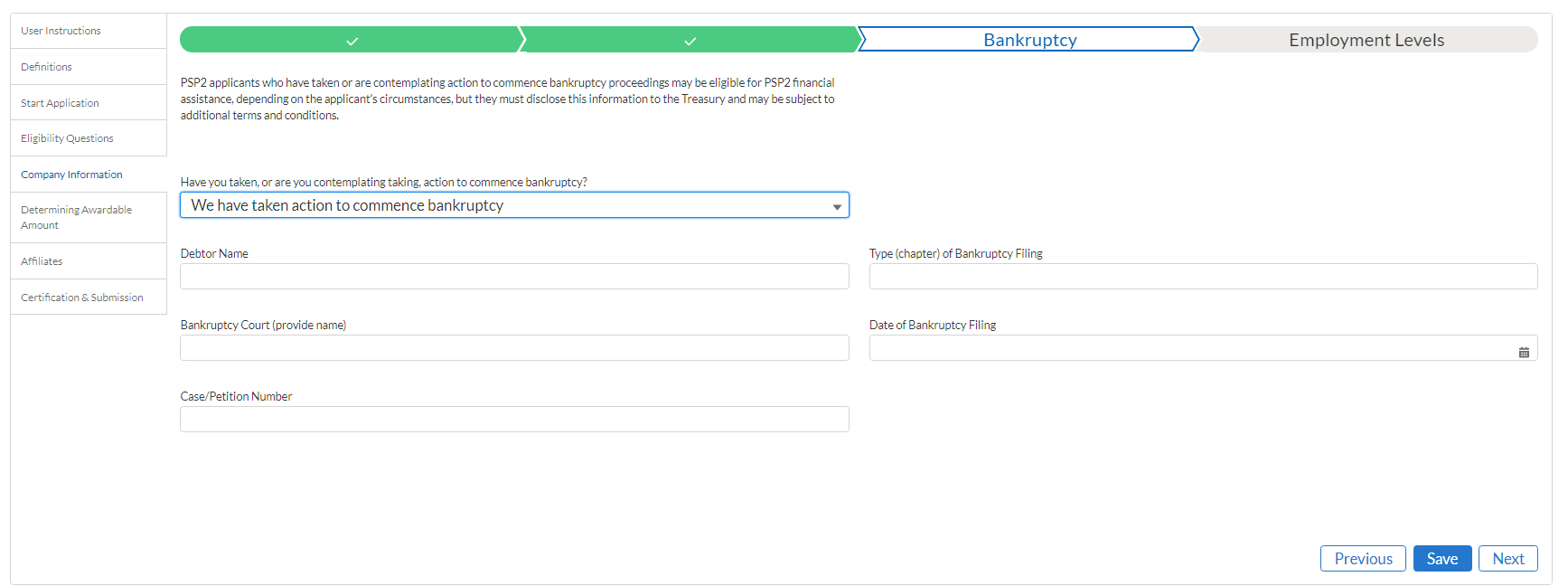 Multiple fields shown
Step 4e: Company Information cont.
Both PSP1 and NOT PSP1 Applicants
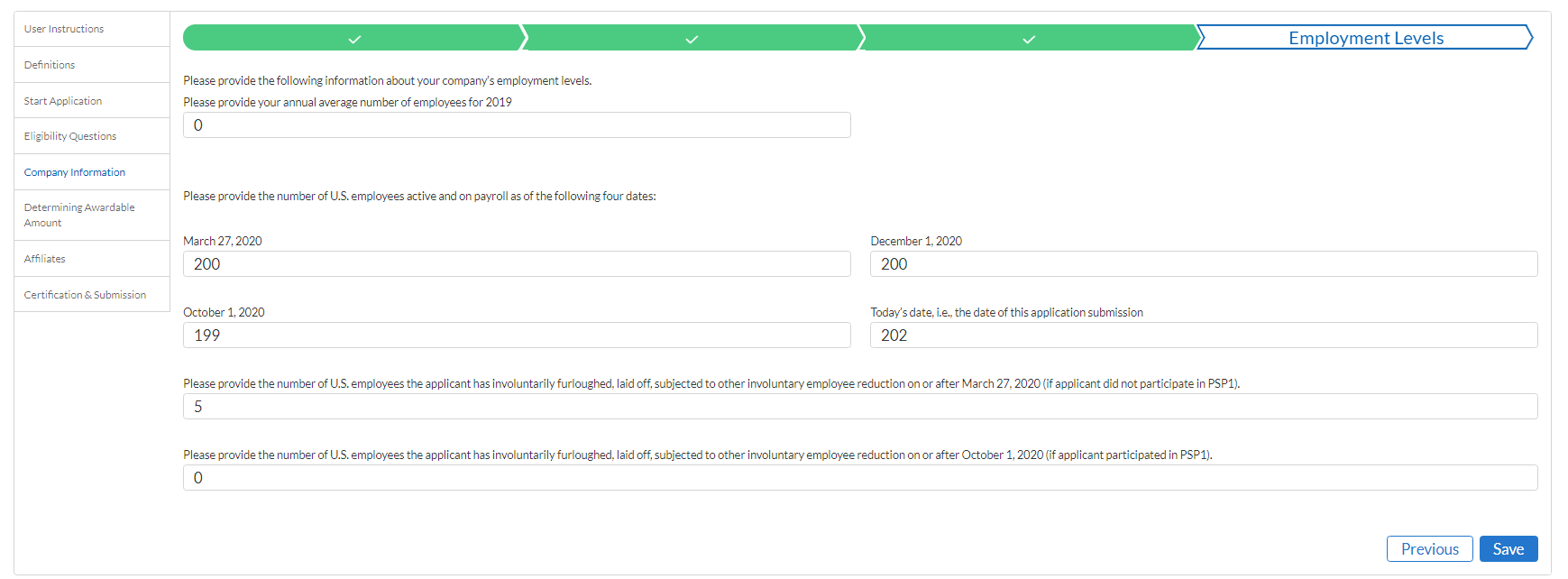 Step 4f: Determining Awardable Amount
1) Workflow: PSP1 participant, Passenger Air Carrier, Form 41 Filer
Option A
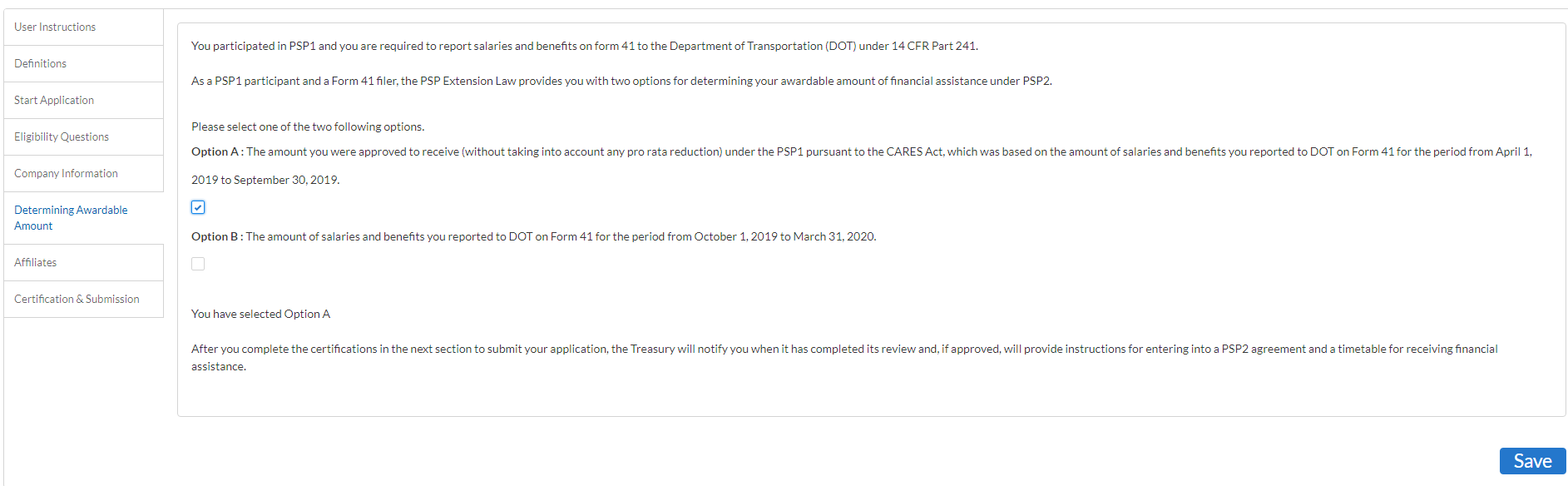 Step 4f: Determining Awardable Amount
1) Workflow: PSP1 participant, Passenger Air Carrier, Form 41 Filer
Option B
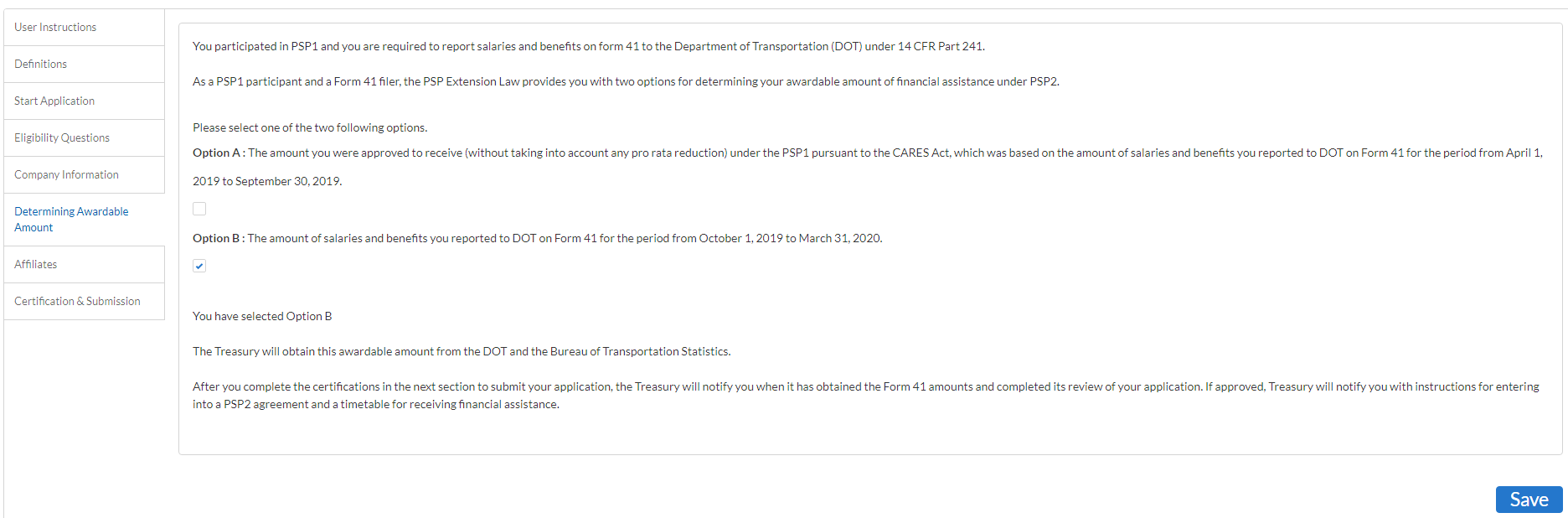 Step 4f: Determining Awardable Amount
2) Workflow: NOT a PSP1 participant, Passenger Air Carrier, Form 41 Filer
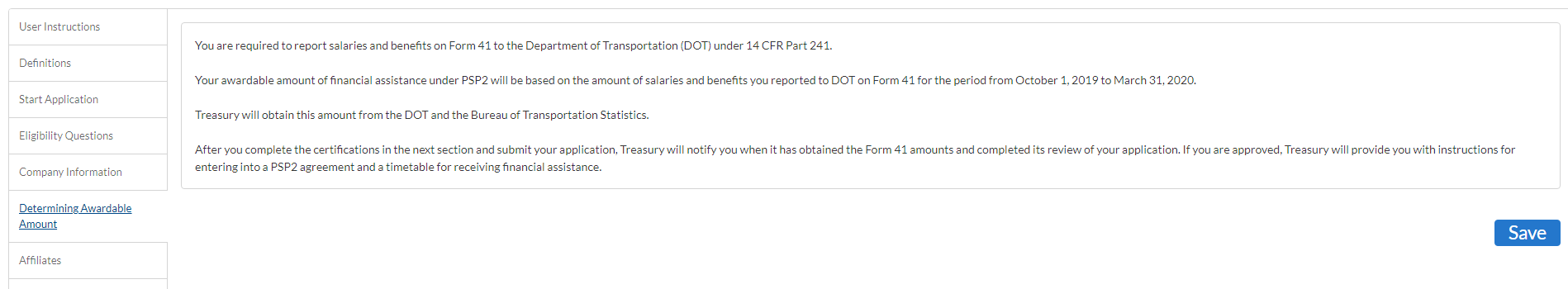 Step 4f: Determining Awardable Amount
3) Workflow: PSP1 participant, Passenger Air Carrier, Not a Form 41 Filer
Option A
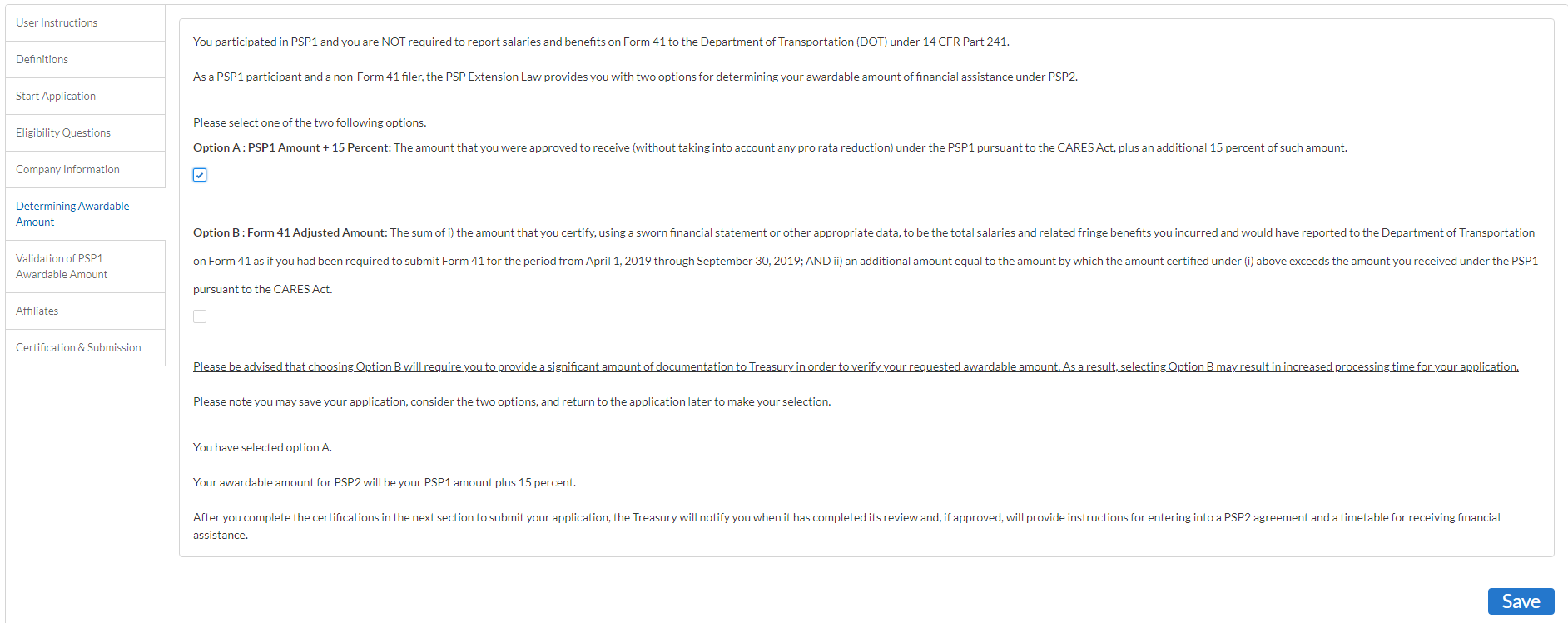 Step 4f: Determining Awardable Amount
3) Workflow: PSP1 participant, Passenger Air Carrier, Not a Form 41 Filer
Option B
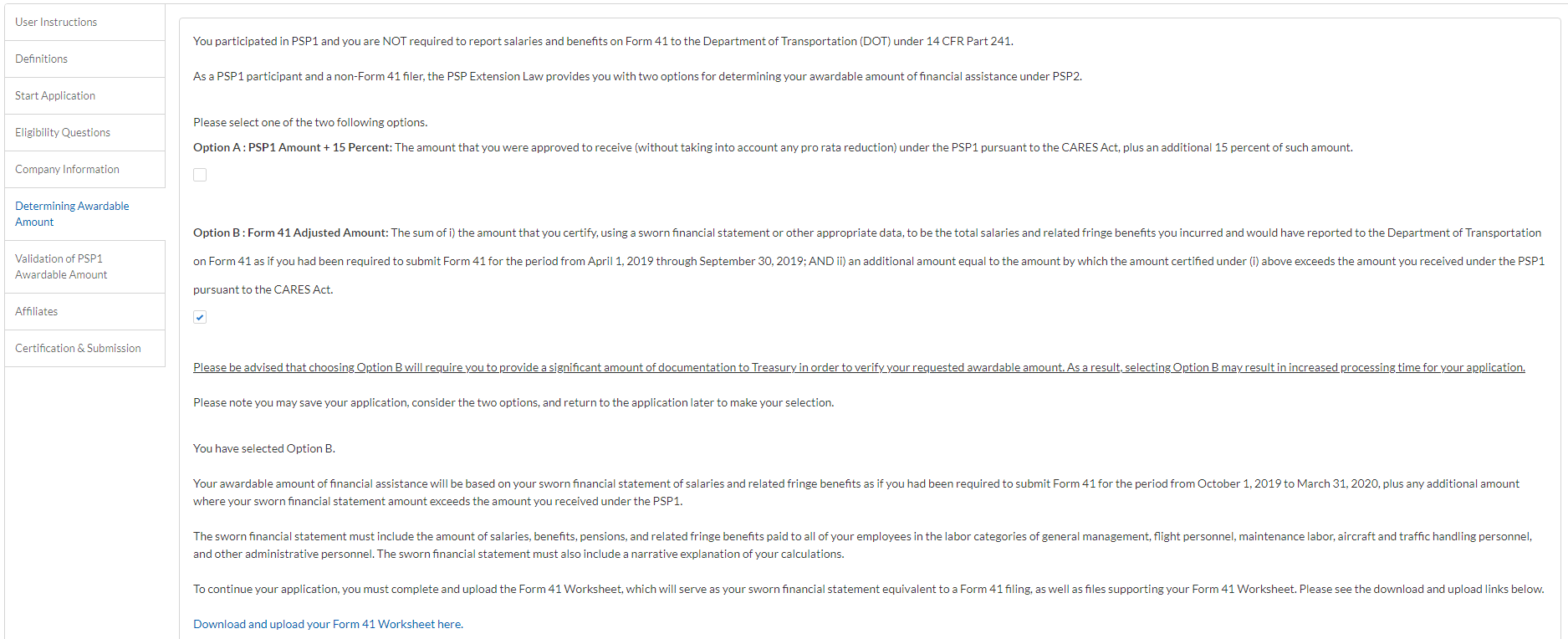 Step 4f: Determining Awardable Amount
3) Workflow: PSP1 participant, Passenger Air Carrier, Not a Form 41 Filer
Option B cont.
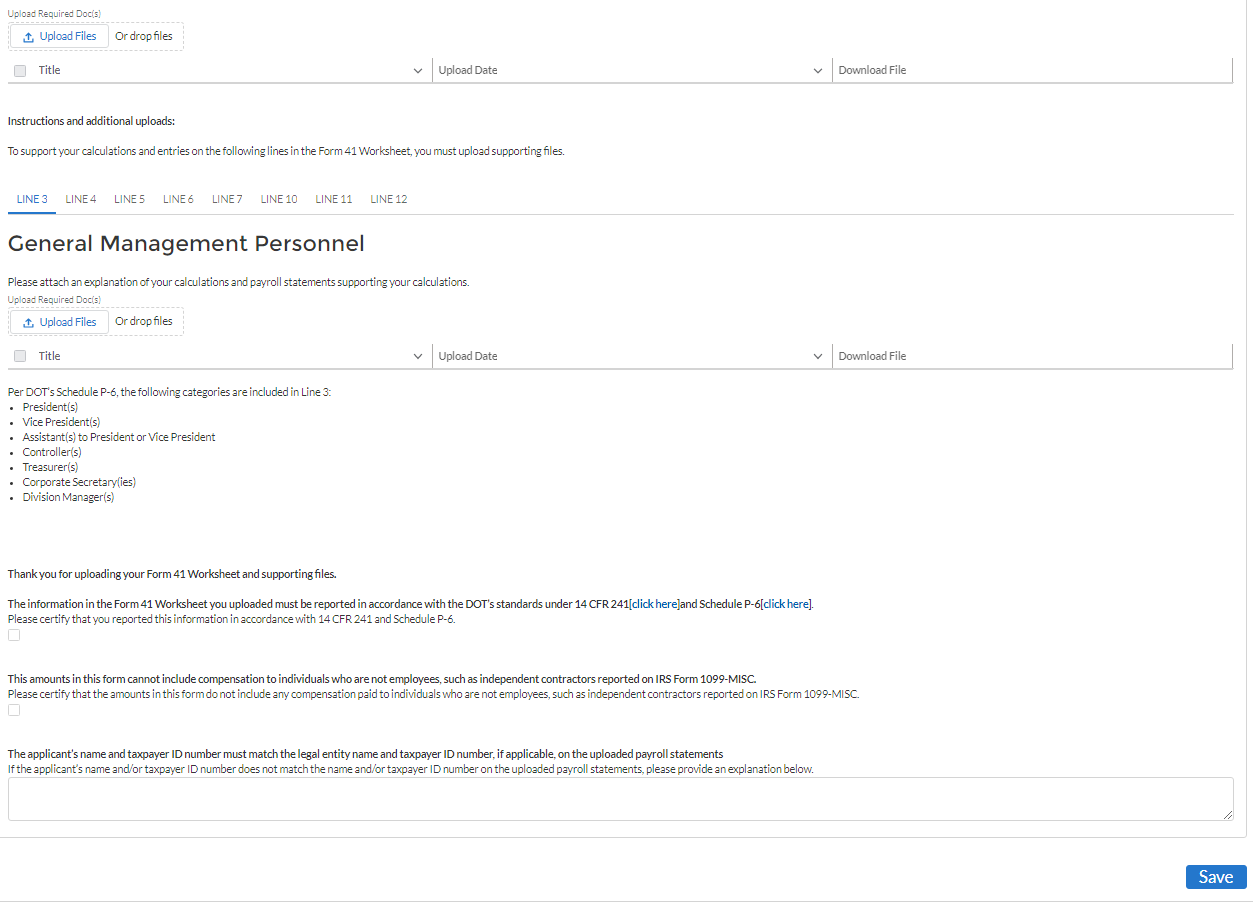 Step 4f: Determining Awardable Amount
3) Workflow: PSP1 participant, Passenger Air Carrier, Not a Form 41 Filer
Option B cont.
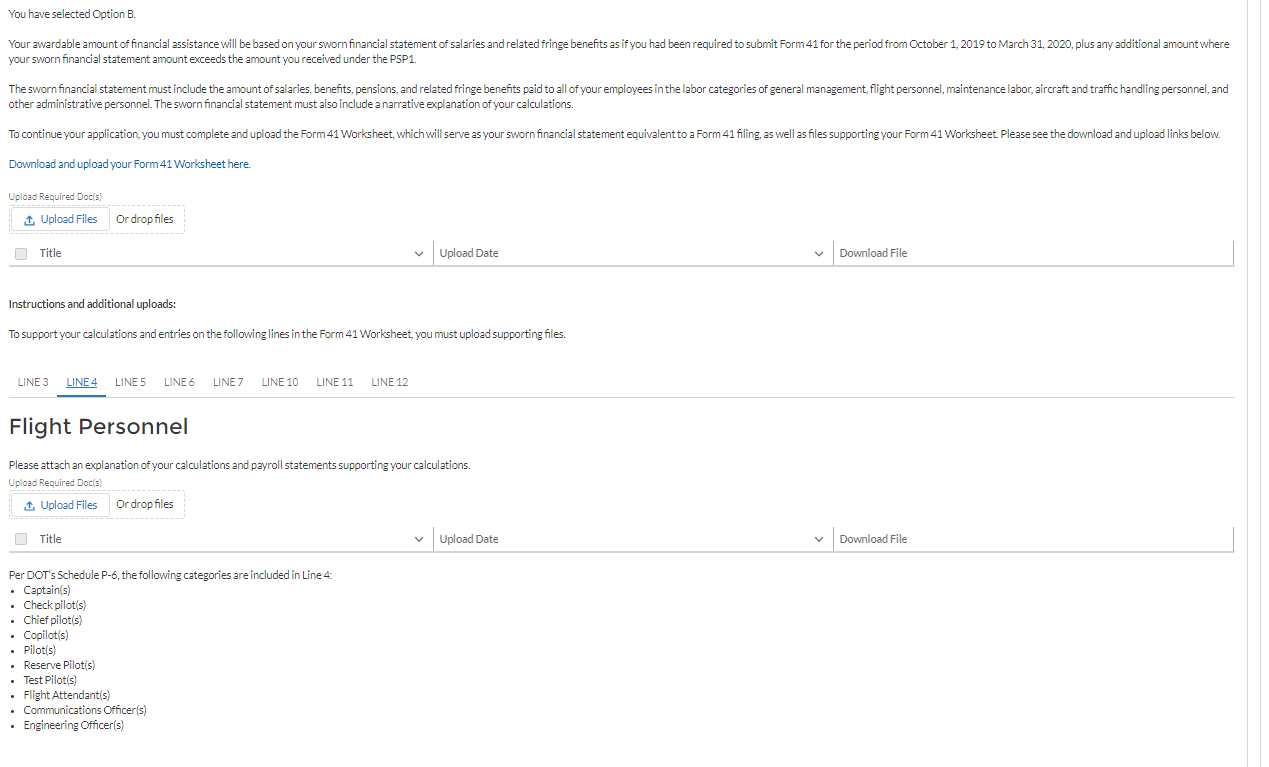 Step 4f: Determining Awardable Amount
3) Workflow: PSP1 participant, Passenger Air Carrier, Not a Form 41 Filer
Option B cont.
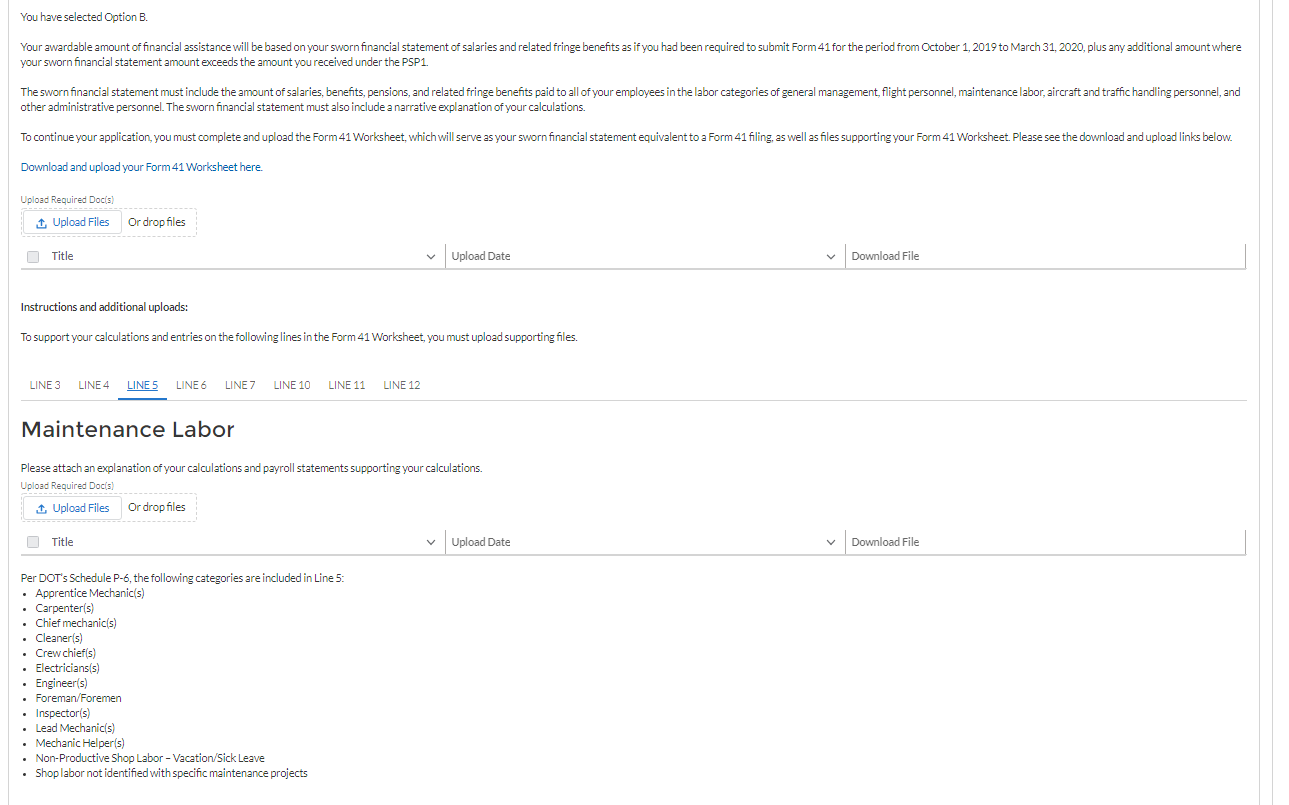 Step 4f: Determining Awardable Amount
3) Workflow: PSP1 participant, Passenger Air Carrier, Not a Form 41 Filer
Option B cont.
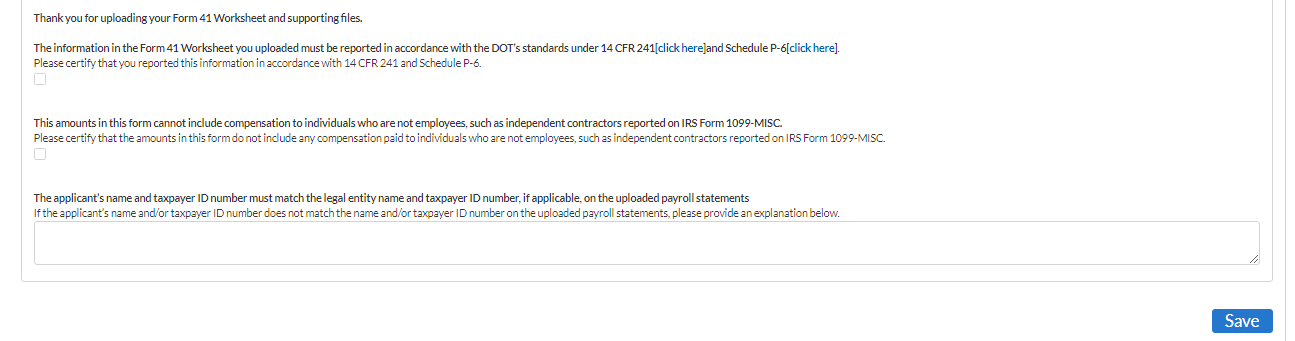 Step 4f: Determining Awardable Amount
4) Workflow: Not a PSP1 participant, Passenger Air Carrier, Not a Form 41 Filer
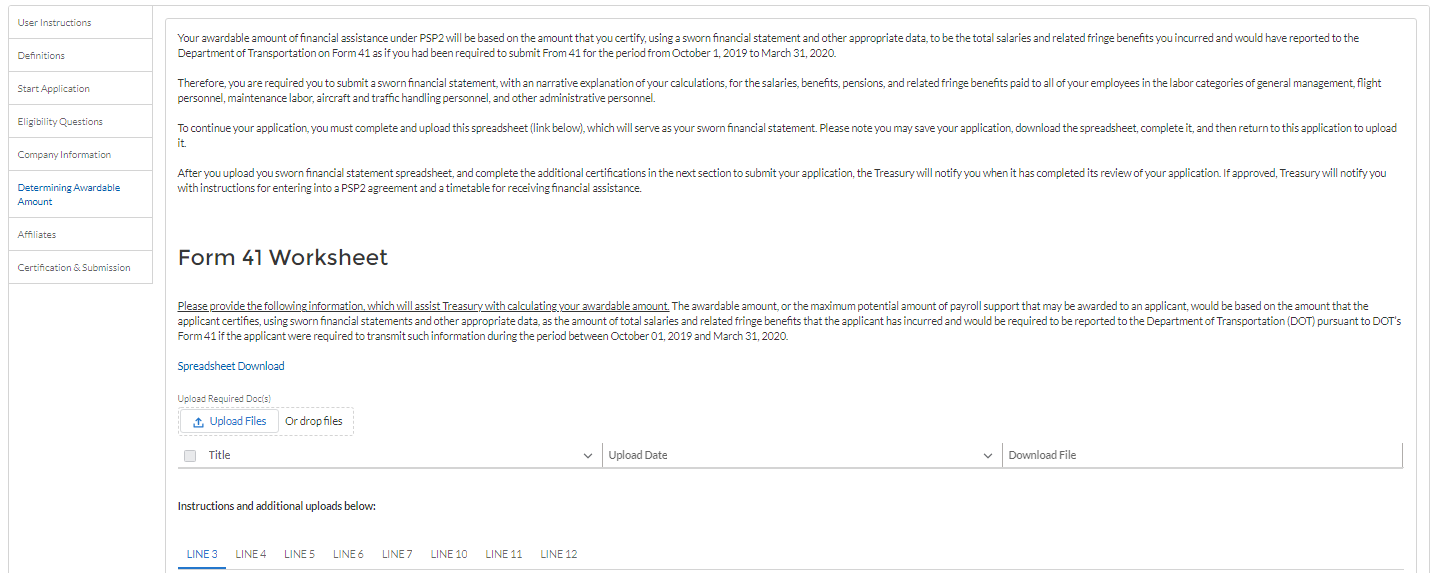 Step 4f: Determining Awardable Amount
4) Workflow: Not a PSP1 participant, Passenger Air Carrier, Not a Form 41 Filer cont.
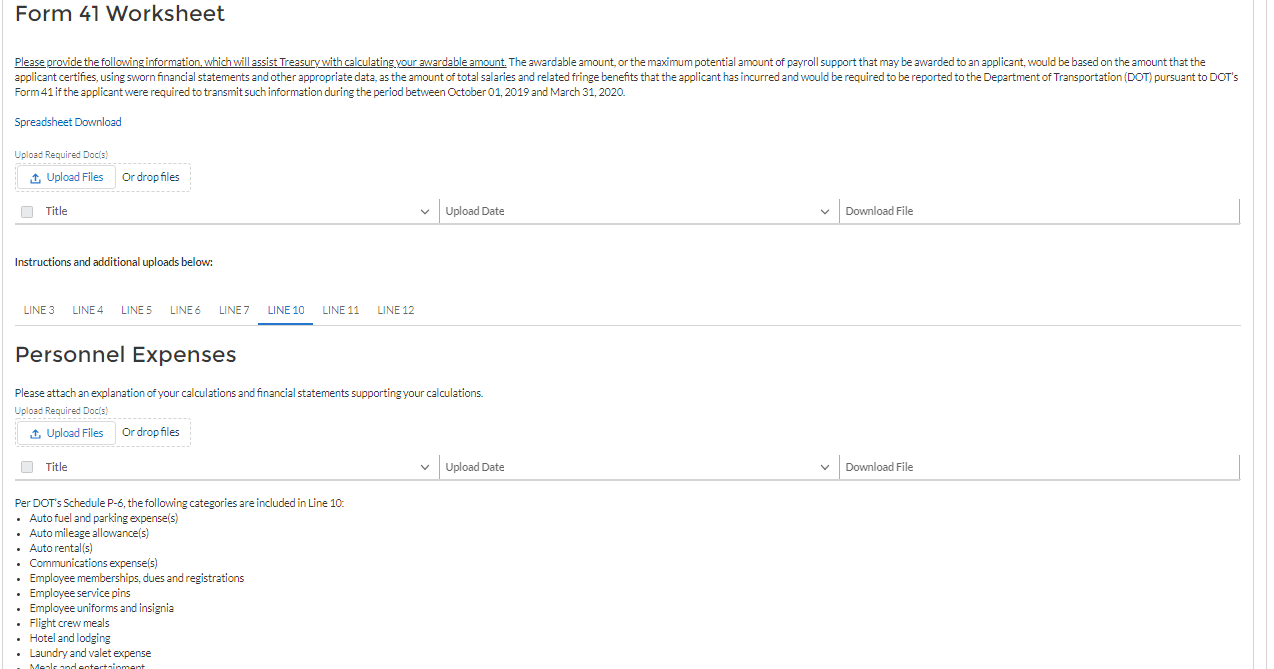 Step 4f: Determining Awardable Amount
4) Workflow: Not a PSP1 participant, Passenger Air Carrier, Not a Form 41 Filer cont.
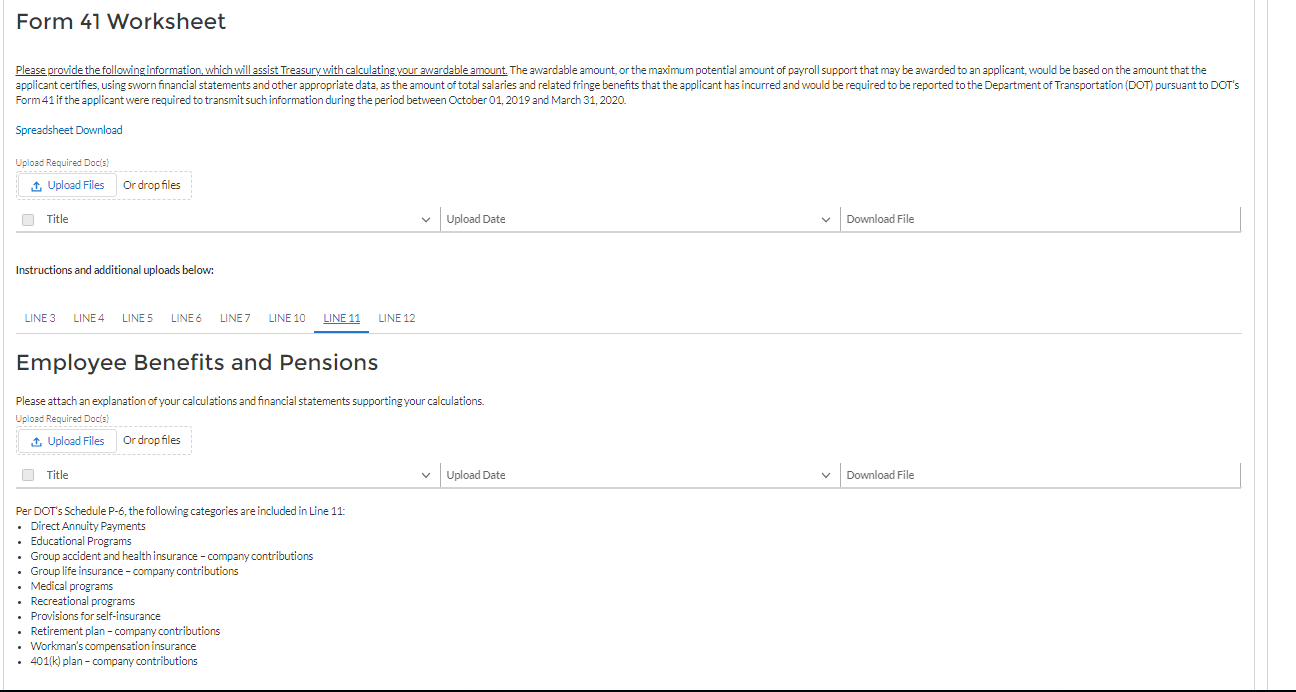 Step 4f: Determining Awardable Amount
4) Workflow: Not a PSP1 participant, Passenger Air Carrier, Not a Form 41 Filer cont.
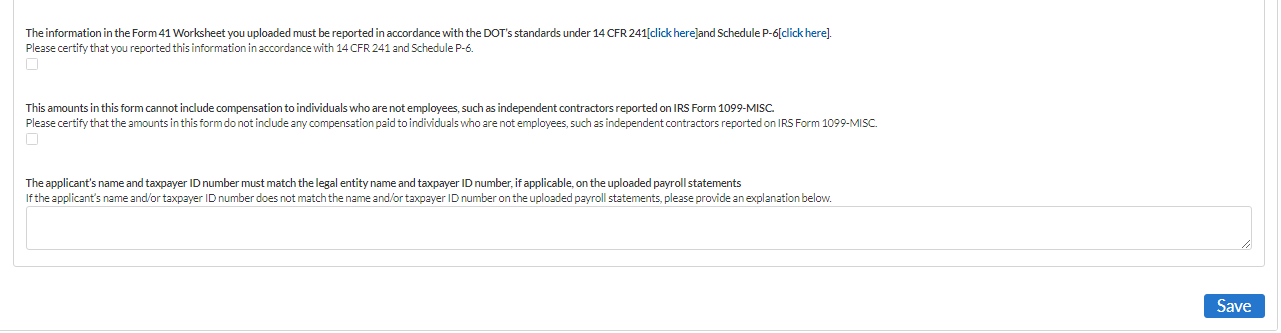 Step 4f: Determining Awardable Amount
5) Workflow: PSP1 participant, Contractor
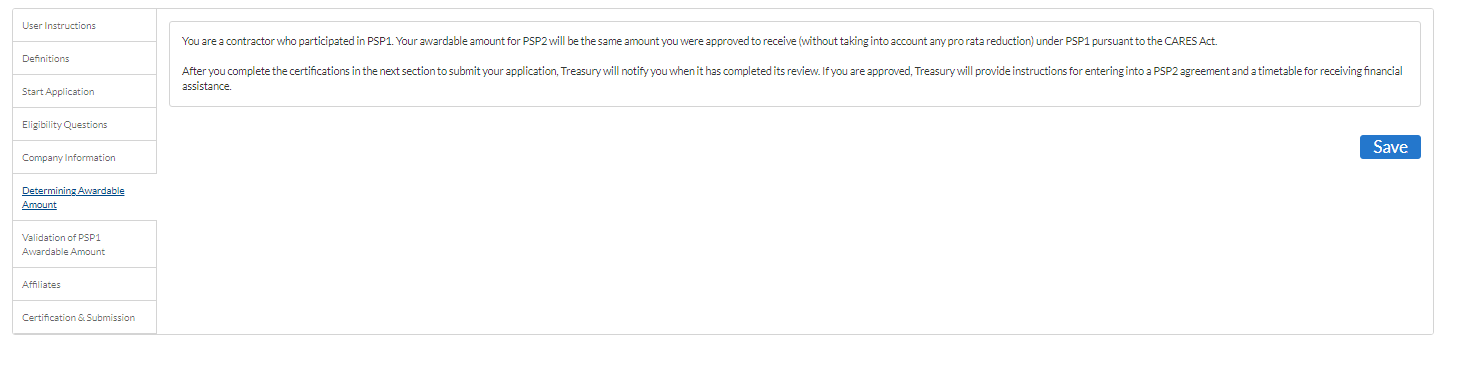 Step 4f: Determining Awardable Amount
6) Workflow: Not a PSP1 participant, Contractor
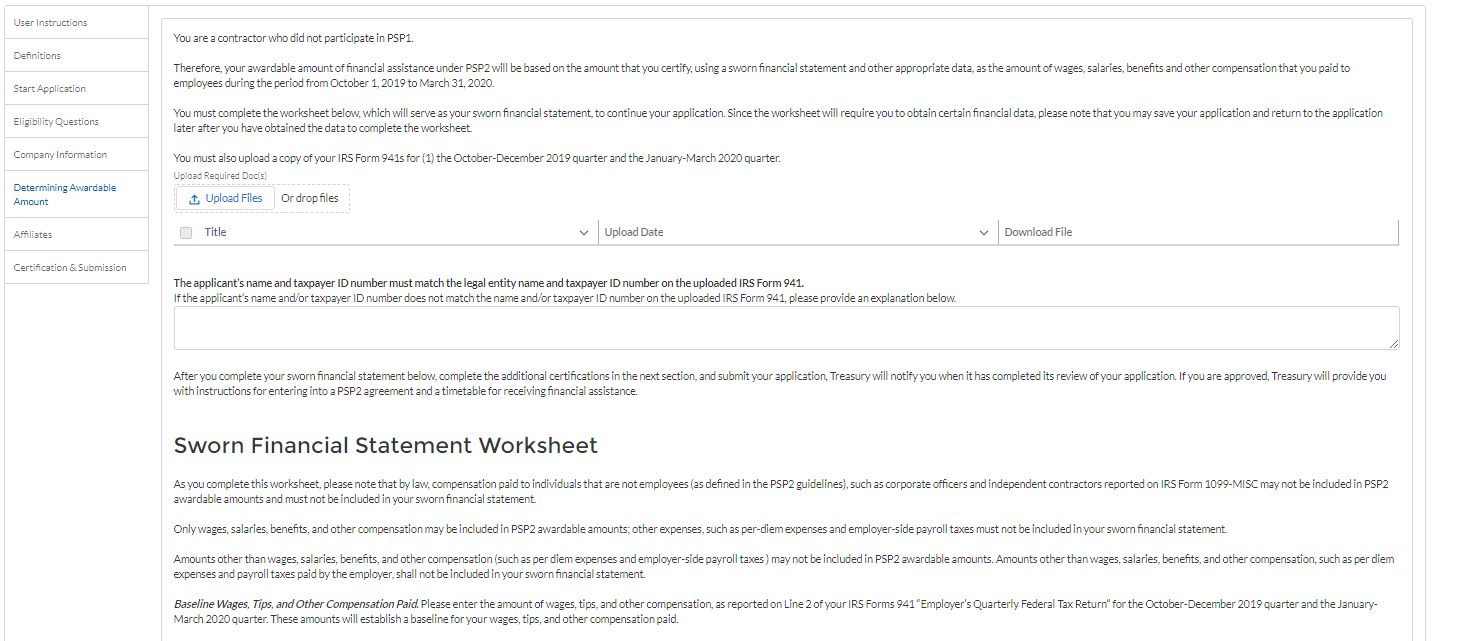 Step 4f: Determining Awardable Amount
6) Workflow: Not a PSP1 participant, Contractor cont.
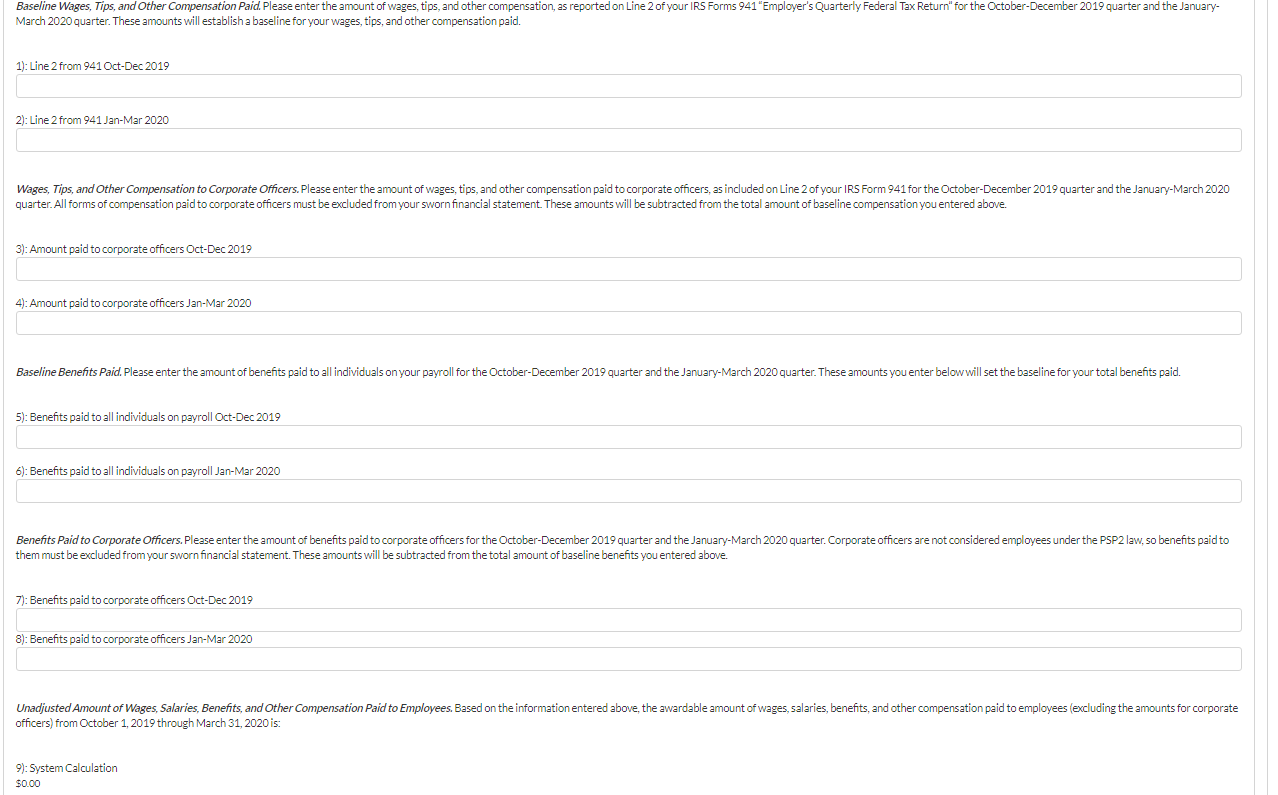 Step 4f: Determining Awardable Amount
6) Workflow: Not a PSP1 participant, Contractor cont.
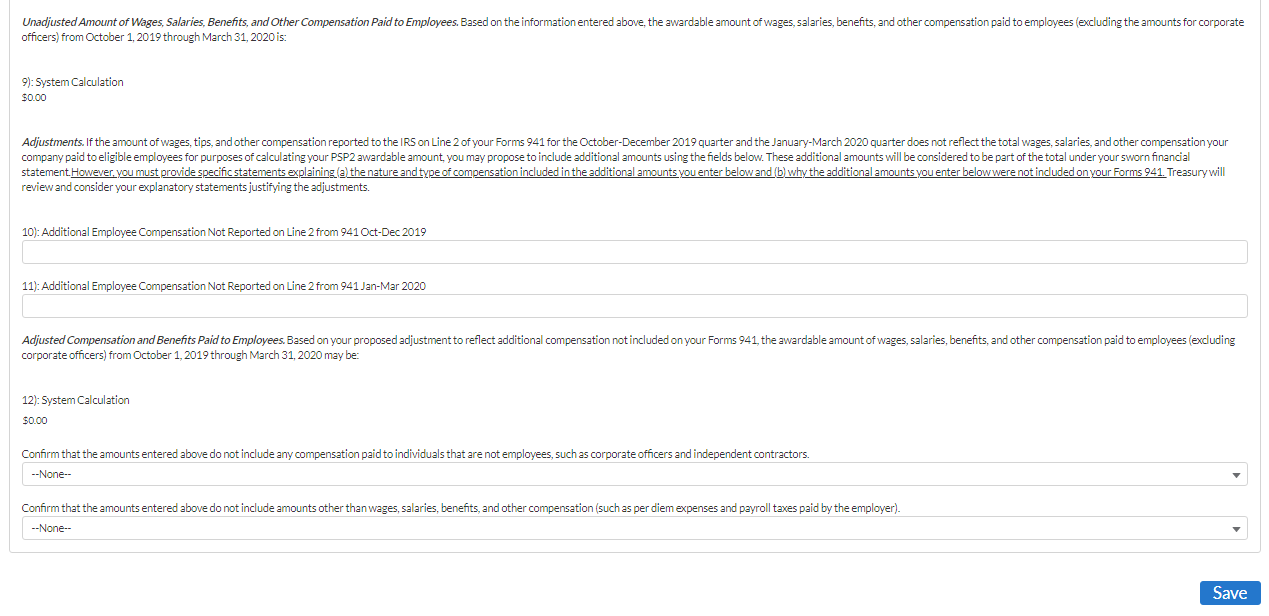 Step 4g: Validate PSP1
Validate PSP1 section visible if applicant is a Passenger Air Carrier, non-Form 41 AND PSP1 participant OR
Validate PSP1 section visible if applicant is a Contractor AND PSP1 participant
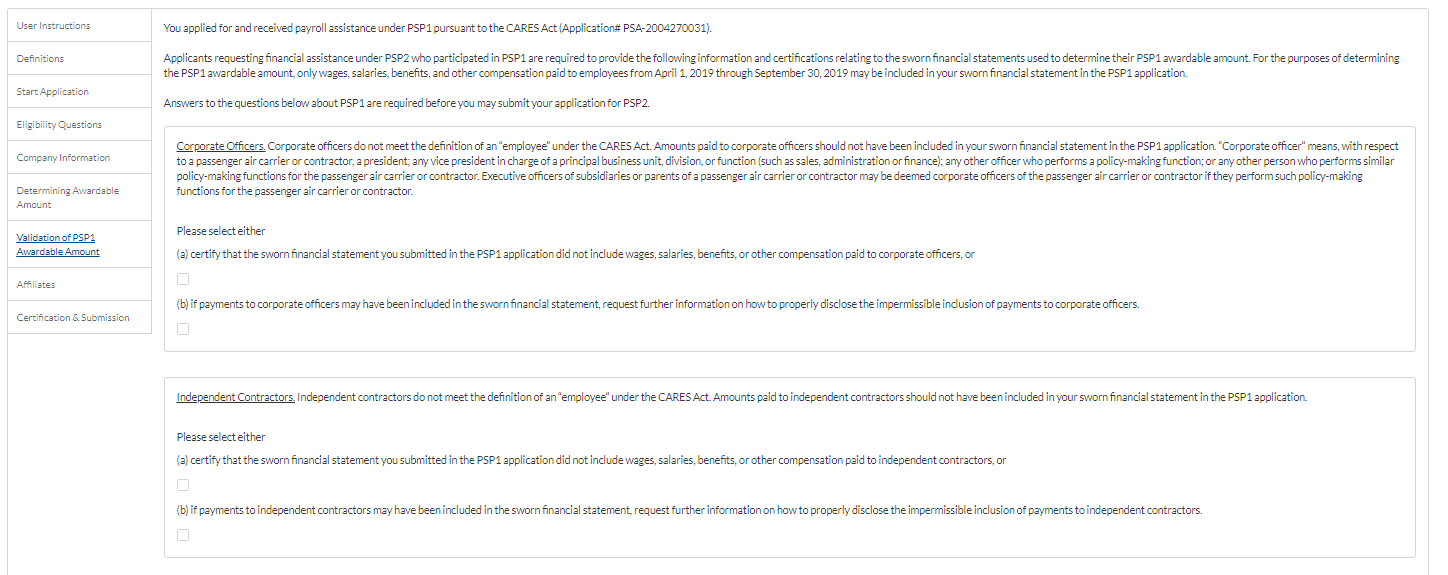 Step 4g: Validate PSP1 cont.
Validate PSP1 section visible if applicant is a Passenger Air Carrier, non-Form 41 AND PSP1 participant OR
Validate PSP1 section visible if applicant is a Contractor AND PSP1 participant
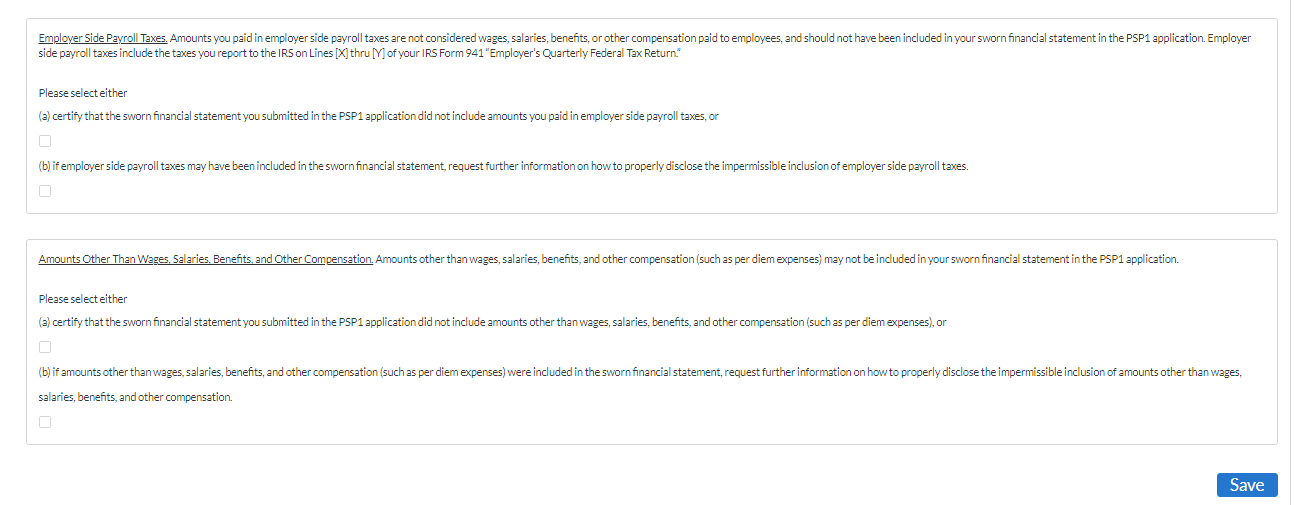 Step 4h: Affiliates
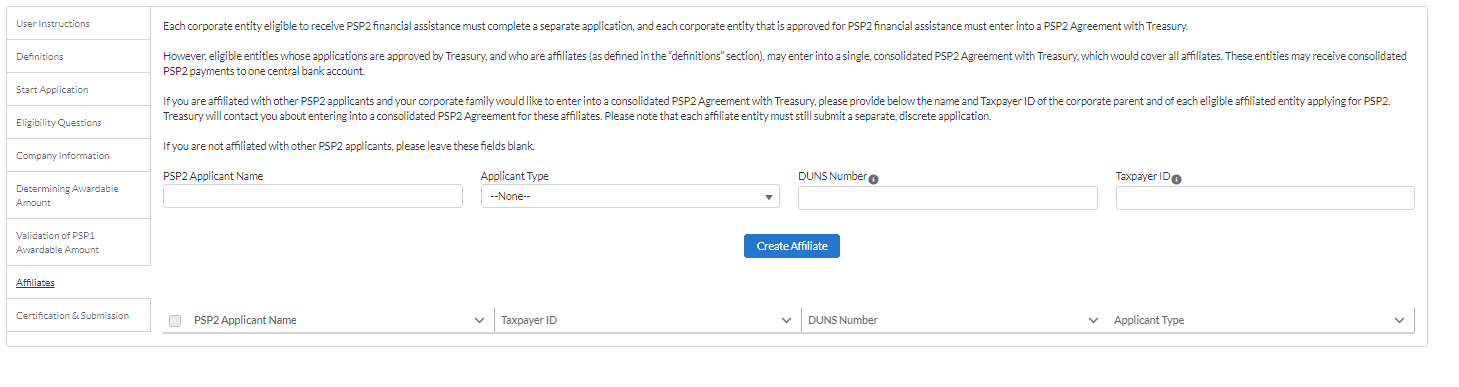 Step 4h: Affiliates
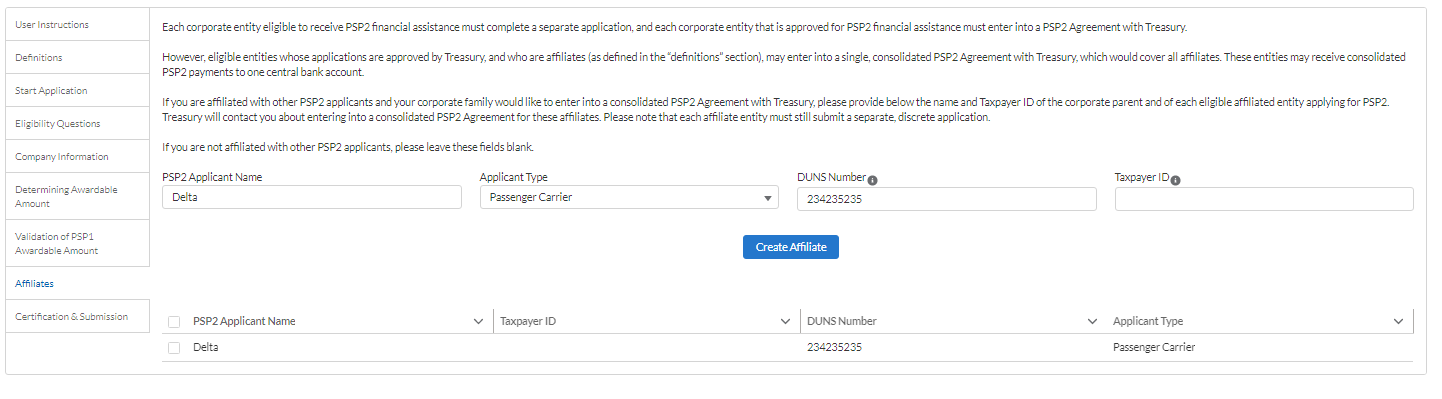 Step 4i: Certification
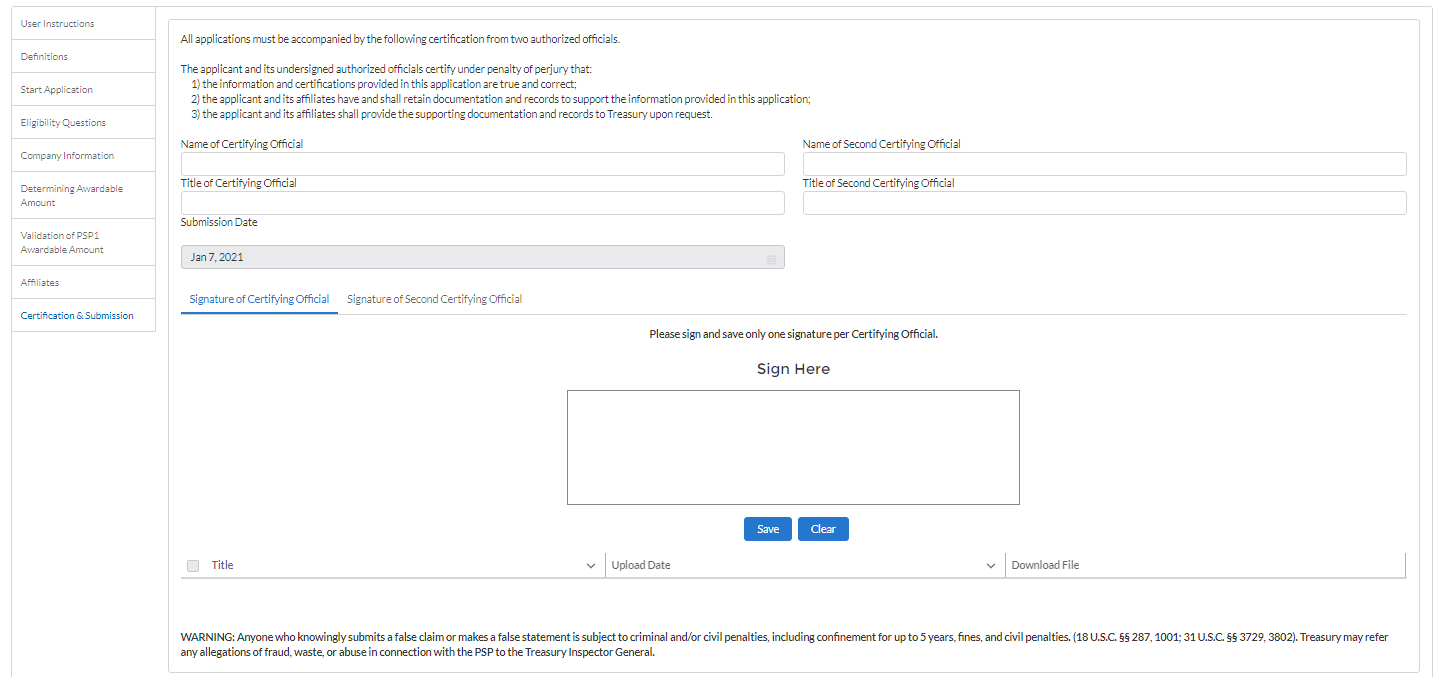 Step 4i: Certification cont.
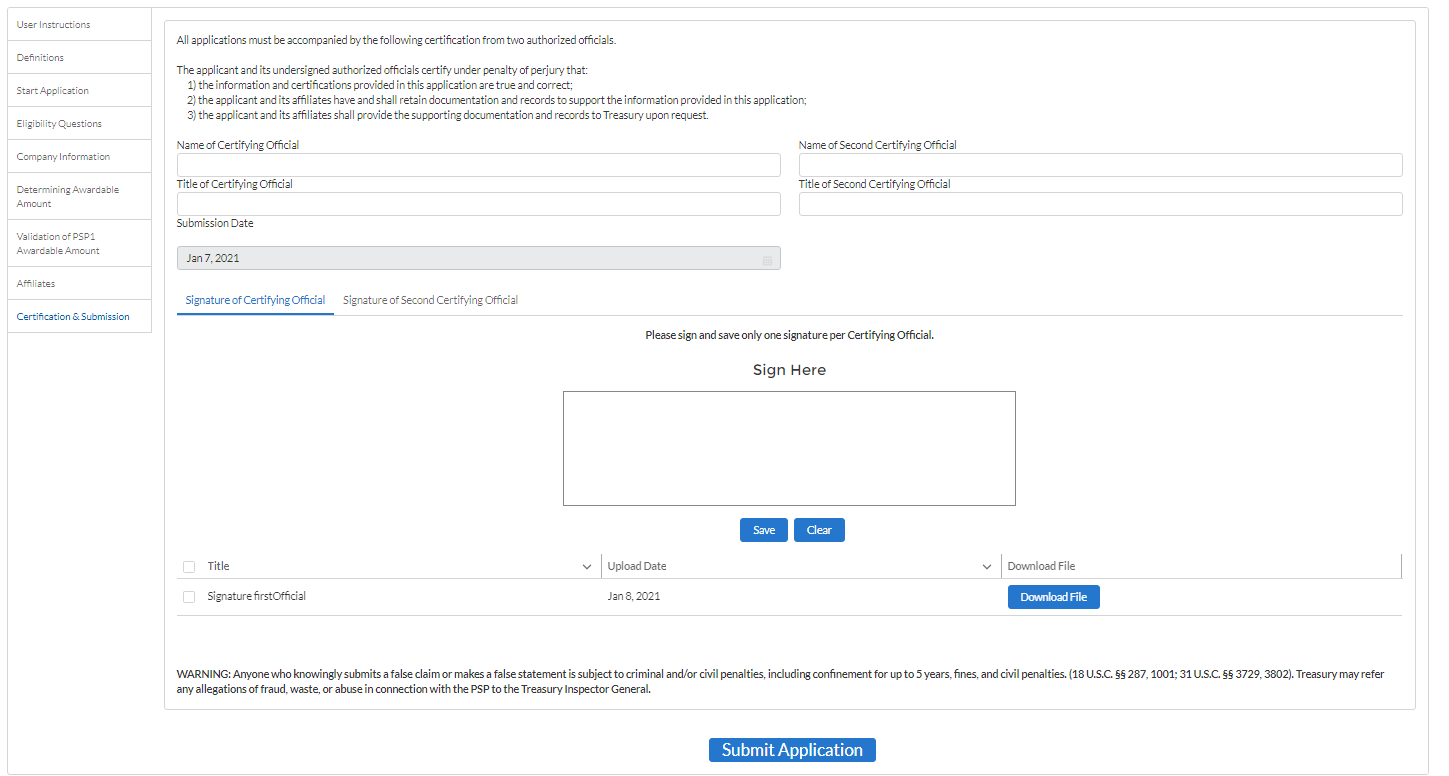